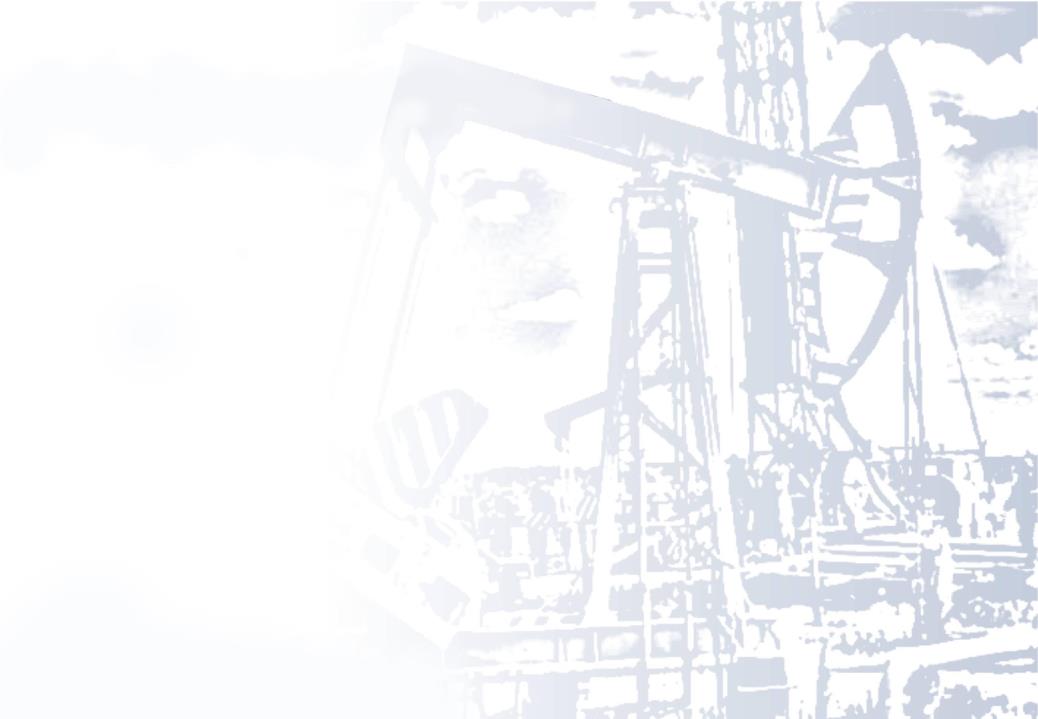 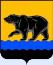 Департамент финансов администрации города Нефтеюганска
Отчет об исполнении 
бюджета города 
Нефтеюганска  за 2020 год
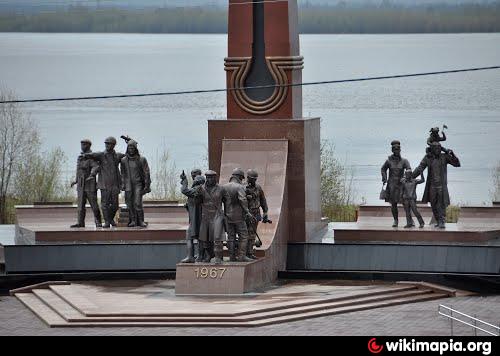 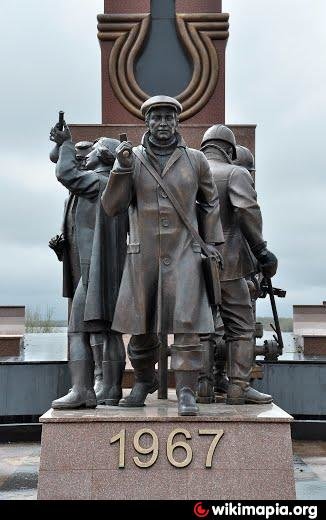 82 млн.руб- черз  ИСН
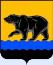 Департамент финансов администрации города Нефтеюганска
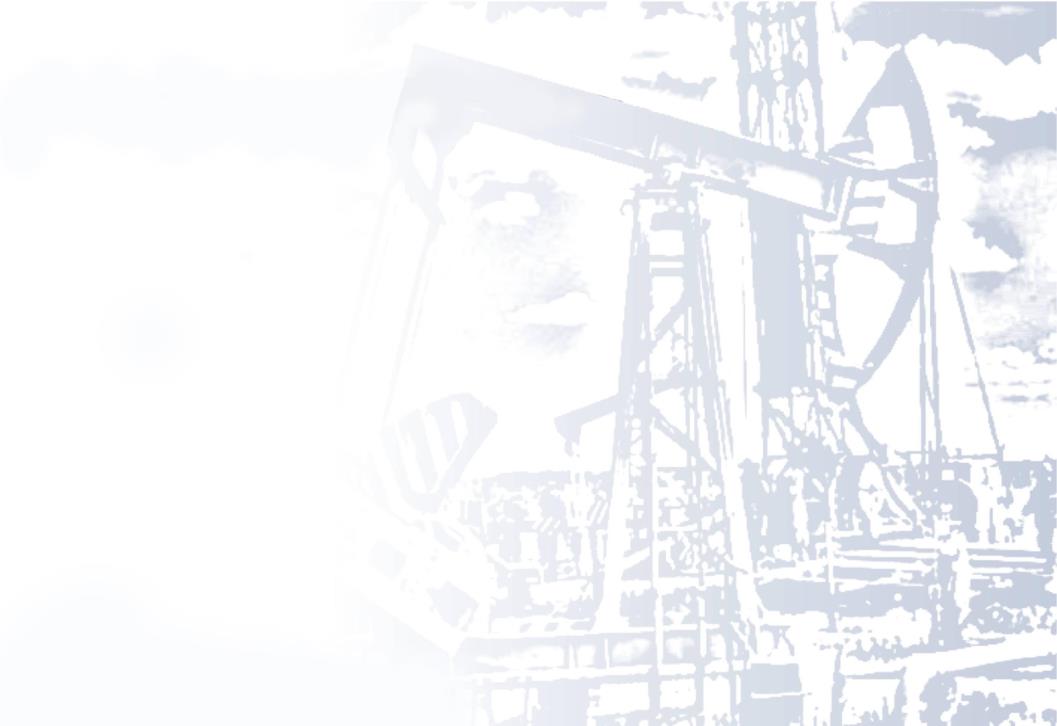 Основные характеристики бюджета города Нефтеюганска за 2020 год, руб.
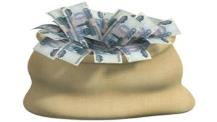 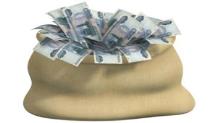 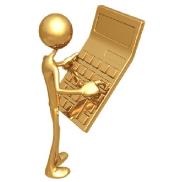 [Speaker Notes: Основные показатели исполнения бюджета города Нефтеюганска за 2020 год сложились следующие:
- общий объем доходов, поступивших в бюджет города составил 9 986 645 109,69 рублей, или 99,8% к уточненному годовому плану;
- общий объем расходов бюджета города составил 9 670 448 045,46  рублей или 85%  к уточненному плану года;
- профицит бюджета сложился в  сумме 316 197 064,23  рубля. (при уточненном плане дефицита -1 364 275 917 рублей).]
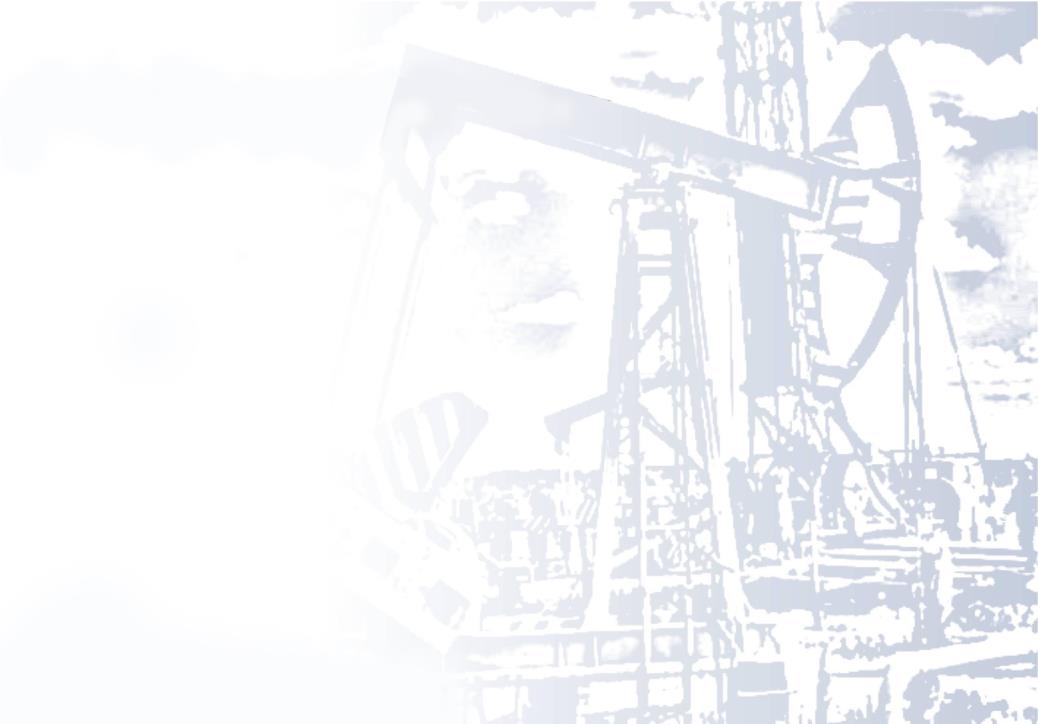 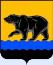 Департамент финансов администрации города Нефтеюганска
Динамика доходов бюджета города Нефтеюганска за 2019 – 2020 гг., руб.
2 515 695 530,08
2 773 110 491,55
6 726 729 451,63
5 097 540 349,62
486 805 166,51
564 533 902,24
Исполнение 2019 года
Исполнение 2020 года
[Speaker Notes: Поступления в доход бюджета в отчетном периоде больше аналогичного периода прошлого года на 1 808 875 327,75 рублей. 
По сравнению с 2019 годом поступление по налоговым доходам увеличились на 257 414 961,47 рубль; неналоговые доходы уменьшились на 77 728 735,73 рублей; безвозмездные поступления выросли на 1 629 189 102,01 рубля.]
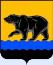 Департамент финансов администрации города Нефтеюганска
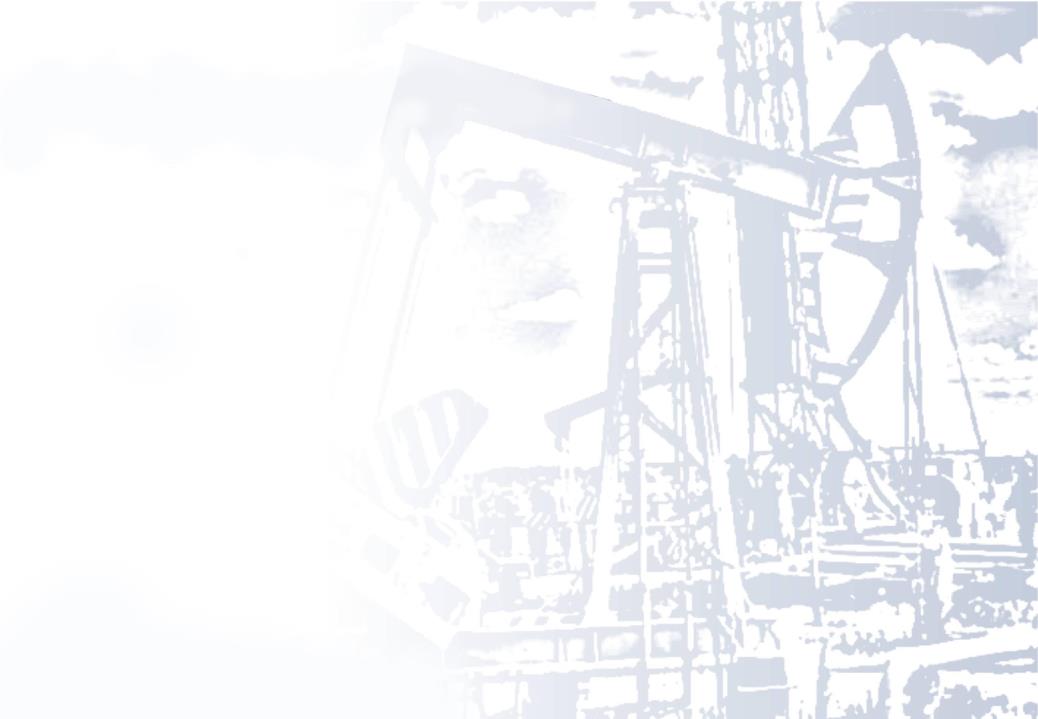 9 986 645 109,69
Структура доходов бюджета города Нефтеюганска за 2020 год, руб.
НАЛОГОВЫЕ ДОХОДЫ                          2 773 110 491,55 (27,8%)
БЕЗВОЗМЕЗДНЫЕ ПОСТУПЛЕНИЯ                   6 726 729 451,63 (67,3%)
НЕНАЛОГОВЫЕ ДОХОДЫ                  486 805 166,51 (4,9%)
[Speaker Notes: Удельный вес в общей сумме поступивших доходов в бюджет города составил:
безвозмездные поступления 67,3% или 6 726 729 451,63 рубль, 
неналоговые доходы 4,9% или 486 805 166,51 рублей, 
налоговые доходы  27,8% или 2 773 110 491,55 рубль.]
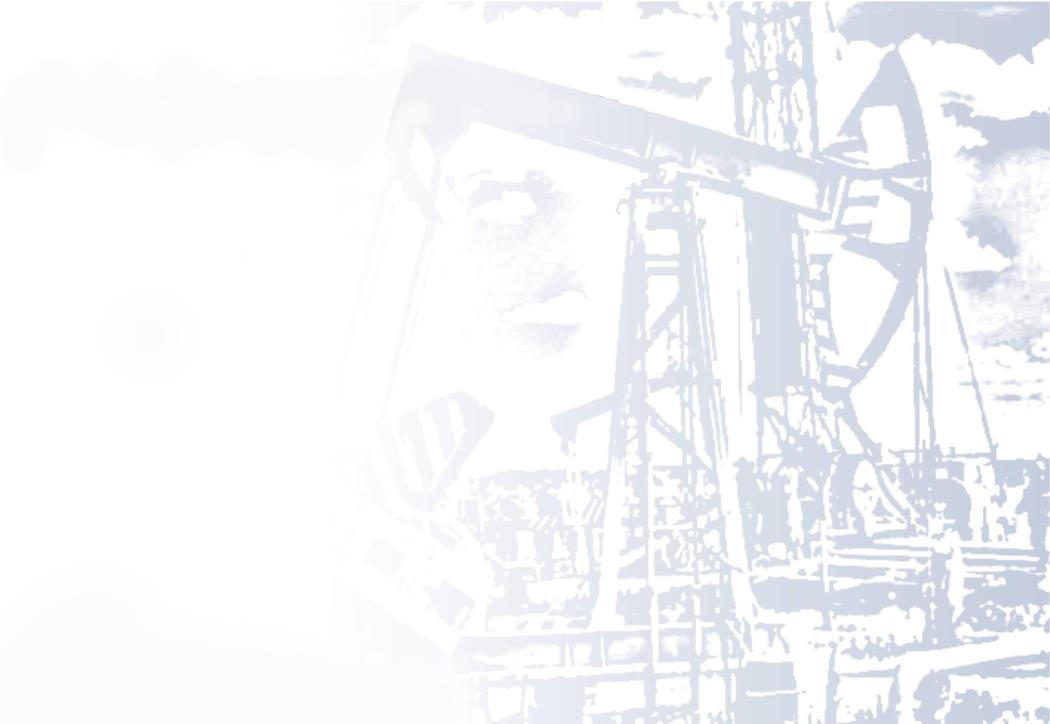 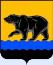 Департамент финансов администрации города Нефтеюганска
2 773 110 491,55
Структура налоговых доходов за 2020 год, руб.
[Speaker Notes: Доходы по поступлениям от налоговых платежей в сумме 2 773 110 491,55 рубль и составили 104,2% к уточненному плану. Самым основным и значимым для бюджета города является налог на доходы физических лиц, составляющий 73,0% от общего объема налоговых платежей. 
Поступления от налога на доходы физических лиц, закрепленные за местным бюджетом по нормативу 35,5%, составили 2 024 051 779,22 рублей, или 103,1% от уточненного плана. 
Поступления по акцизам по подакцизным товарам (акцизов на нефтепродукты), зачисляемые в бюджет городского округа по нормативу 0,1402% составили 8 048 394,27рубля или 104,6% от плана.
Поступления от налогов на совокупный доход, зачисляемые в бюджет городского округа по нормативу 100% составили  527 938 589,12 рублей или 104,0% от  уточненного плана. 
Налоги на имущество, состоящие из налога на имущество физических лиц и земельного налога, зачисляемые по нормативу 100% транспортного налога зачисляемого по нормативу 20%, поступили в бюджет города в размере 186 634 975,69 рублей (115,6%). Большую часть поступлений составил налог на имущество физических лиц в сумме 69 419 037,34 рублей или 136,1% от запланированного объема.  Поступление земельного налога составили 60 718 461,77 рубль или 92,8%. Поступление транспортного налога составили 56 497 476,58 рублей или 125,7%.
Государственная пошлина, переданная по нормативу 100%,  зачислена в бюджет города в размере 26 436 753,25 рубля, что составило 121,1% от планируемого объема. В местный бюджет поступила пошлина по делам, рассматриваемым в судах общей юрисдикции, мировыми судьями в сумме  26 302 353,25 рубля, государственная пошлина за выдачу органом местного самоуправления городского округа специального разрешения на движение по автомобильным дорогам транспортных средств, осуществляющих перевозки опасных, тяжеловесных и (или) крупногабаритных грузов в сумме 134 400 рублей.]
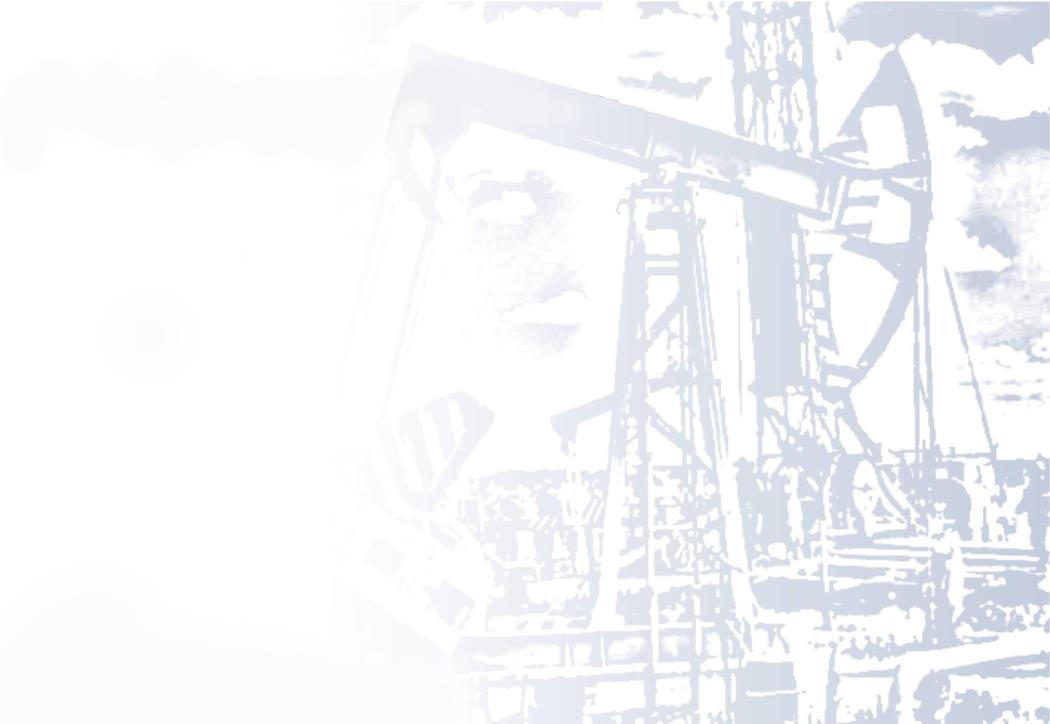 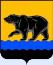 Департамент финансов администрации города Нефтеюганска
Анализ налоговых доходов за 2020 год, руб.
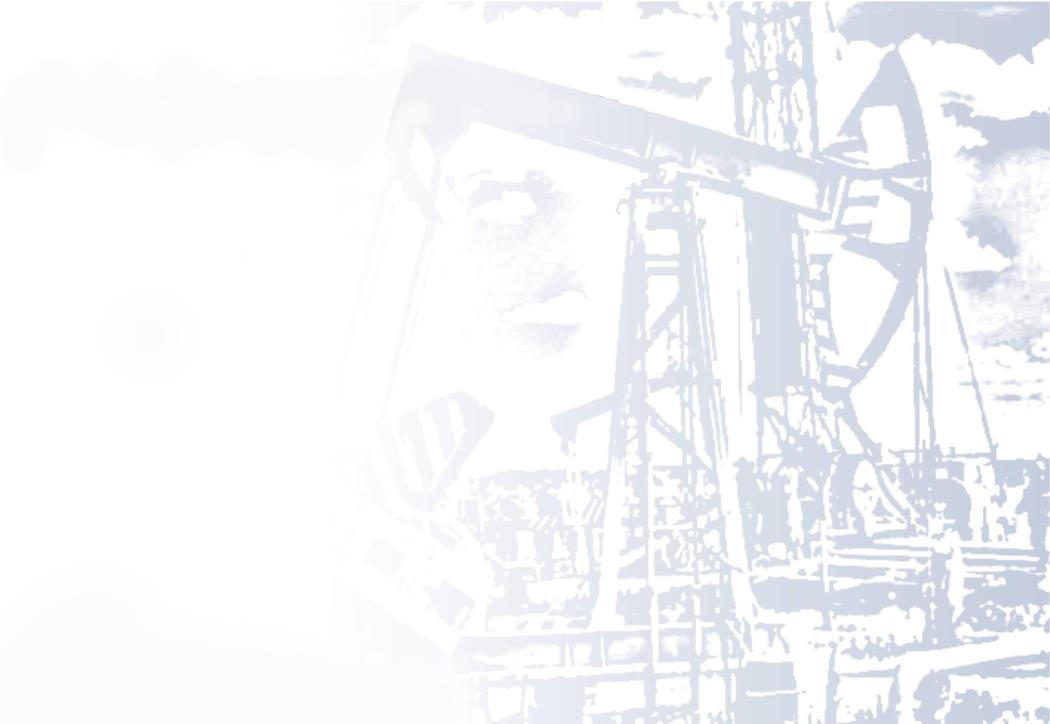 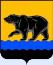 Департамент финансов администрации города Нефтеюганска
Анализ налоговых доходов за 2020 год, руб.
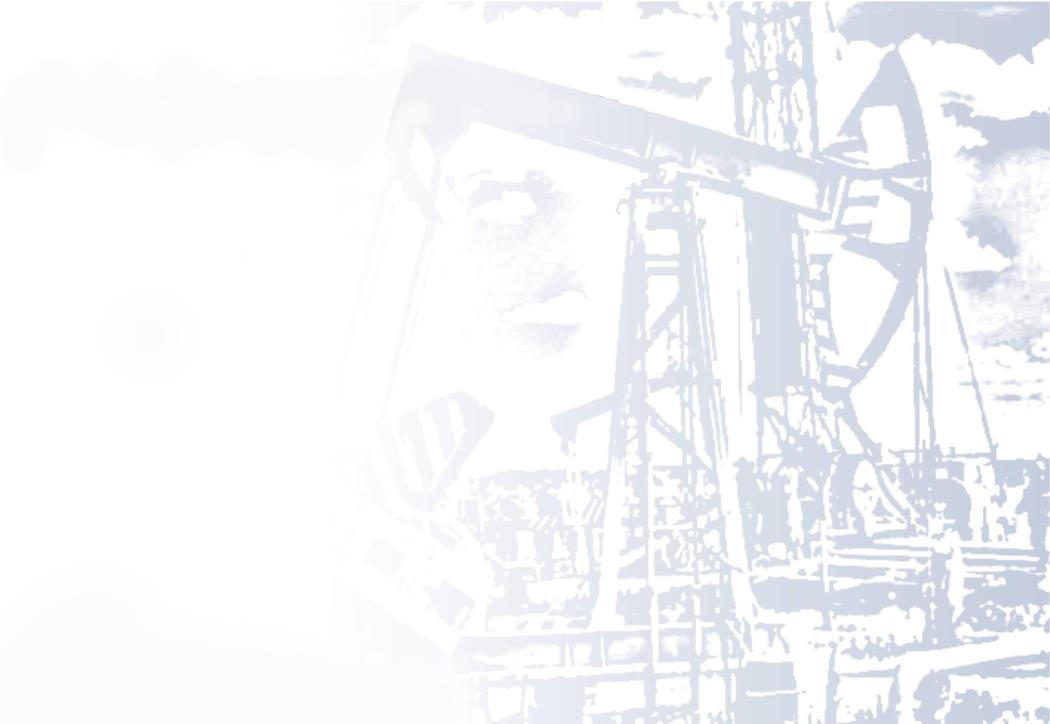 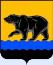 Департамент финансов администрации города Нефтеюганска
Анализ налоговых доходов за 2020 год, руб.
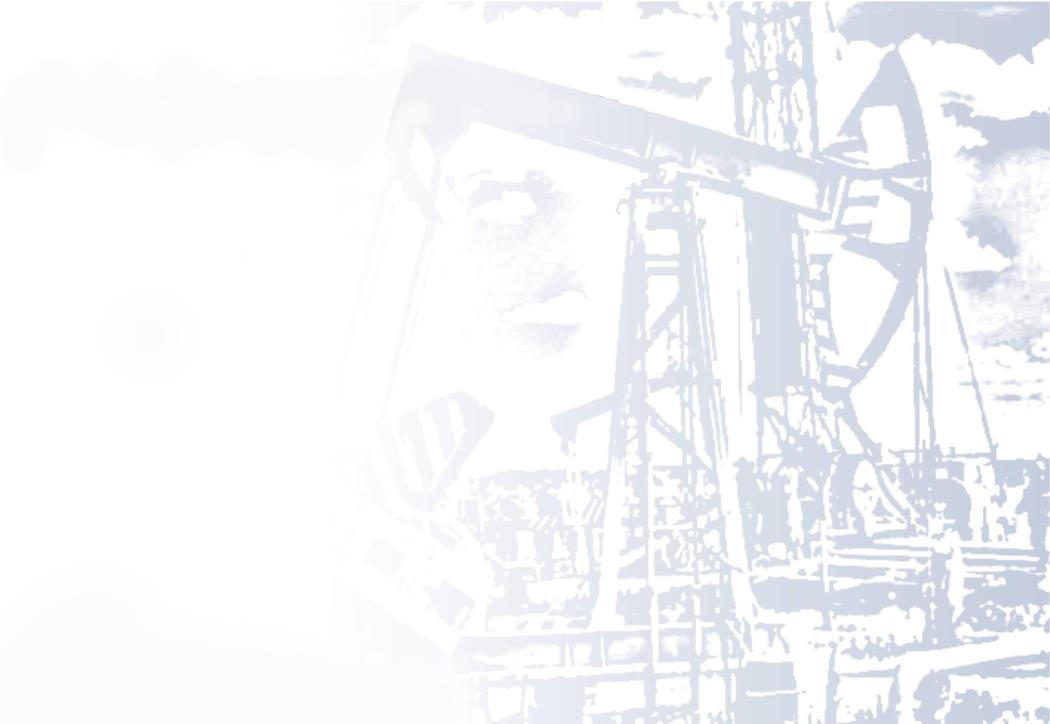 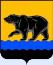 Департамент финансов администрации города Нефтеюганска
Анализ налоговых доходов за 2020 год, руб.
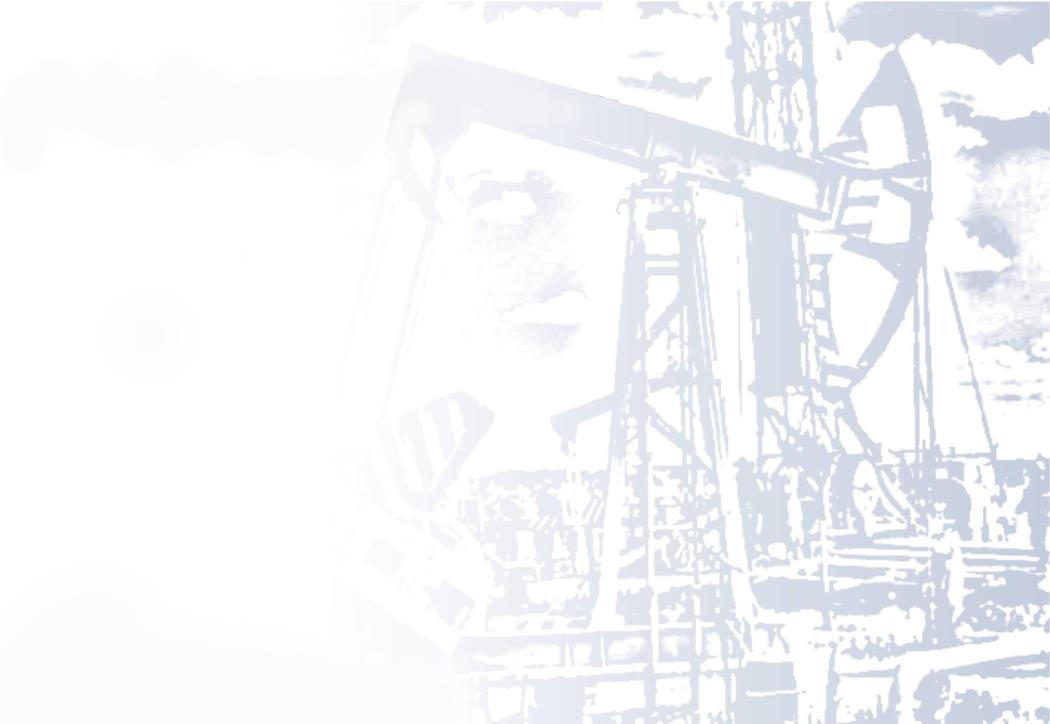 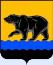 Департамент финансов администрации города Нефтеюганска
Анализ налоговых доходов за 2020 год, руб.
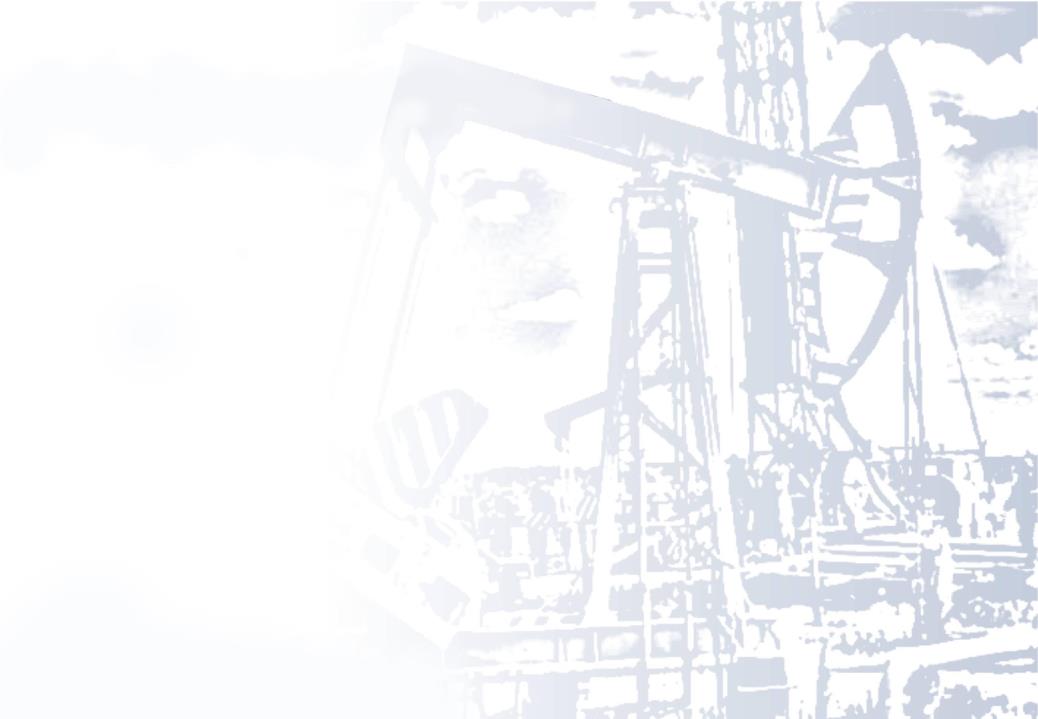 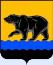 Департамент финансов администрации города Нефтеюганска
486 805 166,51
Структура неналоговых доходов за 2020 год, руб.
[Speaker Notes: Неналоговые  доходы   поступили   в  городской  бюджет  всего в сумме  486 805 166,51 рублей, исполнение составило 110,6 % от плановых назначений.                           
Доходы от использования имущества, находящегося в государственной и муниципальной собственности составили 395 277 914,14 рублей, на 8,9% превысив плановый объем. Данные доходы сложились из: 
дивидендов по акциям, поступившим в сумме 2 537 106,29 рублей, что составляет 99,8% от запланированного объема;
доходов, получаемых в виде арендной платы за земельные участки, государственная собственность на которые не разграничена и которые расположены в границах городских округов, а также средств от продажи права на заключение договоров аренды указанных земельных участков в сумме 341 064 870,65 рублей, что составляет 109,4% от  запланированного объема, с связи оплатой авансовых платежей за  1 квартал 2021 года; 
доходов, получаемых в виде арендной платы за земли после разграничения государственной собственности на землю, а также средства от продажи права на заключение договоров аренды за земли, находящиеся в собственности городских округов (за исключением земельных участков муниципальных бюджетных и автономных учреждений) в сумме 508 671,55 рубль, что составляет 94,1% от запланированного объема, с связи не оплатой арендных платежей за 4 квартал 2020г.;
доходов от сдачи в аренду имущества, находящегося в оперативном управлении органов управления городских округов и созданных ими учреждений (за исключением имущества муниципальных бюджетных автономных учреждений), в сумме 17 740,80 рублей, что составляет 97,2% от запланированного объема;
доходы от сдачи в аренду имущества, составляющего казну городских округов (за исключением земельных участков) в сумме 47 093 350,24 рублей, что составляет 106,1% от запланированного объема;
доходов от перечисления части прибыли от муниципальных унитарных предприятий в сумме 100 500 рублей (100%); 
прочих поступлений от использования имущества  в сумме 3 955 674,61 рубля, 116,3% от запланированного объема поступлений платы за социальный и коммерческий найм жилья.
Платежи при пользовании природными ресурсами, состоящие из платы за негативное воздействие на окружающую среду, поступили в сумме 14 531 145,50 рублей, что составило 105,1% от  запланированного объема. В связи с многочисленными изменениями законодательства у природопользователей сложилась переплата. По письменным заявлениям лиц, обязанных вносить плату за негативное воздействие на окружающую среду Управлением Росприроднадзора по Ханты-Мансийскому автономному округу – Югре осуществлялась  работа по уточнению, и зачету ранее уплаченных сумм платы.
Доходы от оказания платных услуг и компенсации затрат государства составляют 14 459 331,19 рубль или 111,3% от плановых показателей. Проведены мероприятия по снижению дебиторской задолженности прошлых лет.
Доходы от продажи материальных и нематериальных активов составили  38 763 464,10 рубля, то есть 133,9% от уточненного плана. Платежи от продажи земельных участков поступили в конце декабря 2020г.
Штрафы, санкции, возмещение ущерба, зачисляемые по нормативам в местный бюджет, составили 24 286 442,35 рубля (112,7%). Согласно административному законодательству, данные суммы (штрафы, пени, сборы) принудительного характера, в добровольном порядке оплачиваются в течение месяца после вынесенных решений, по всем неоплаченным решениям дела передаются в подразделение судебных приставов для принудительного взыскания.
Прочие неналоговые доходы составили  минус 513 130,77 рублей, к ним отнесены невыясненные поступления, зачисляемые в бюджеты городских округов и задолженность,  невостребованная кредиторами по истечении сроков давности.]
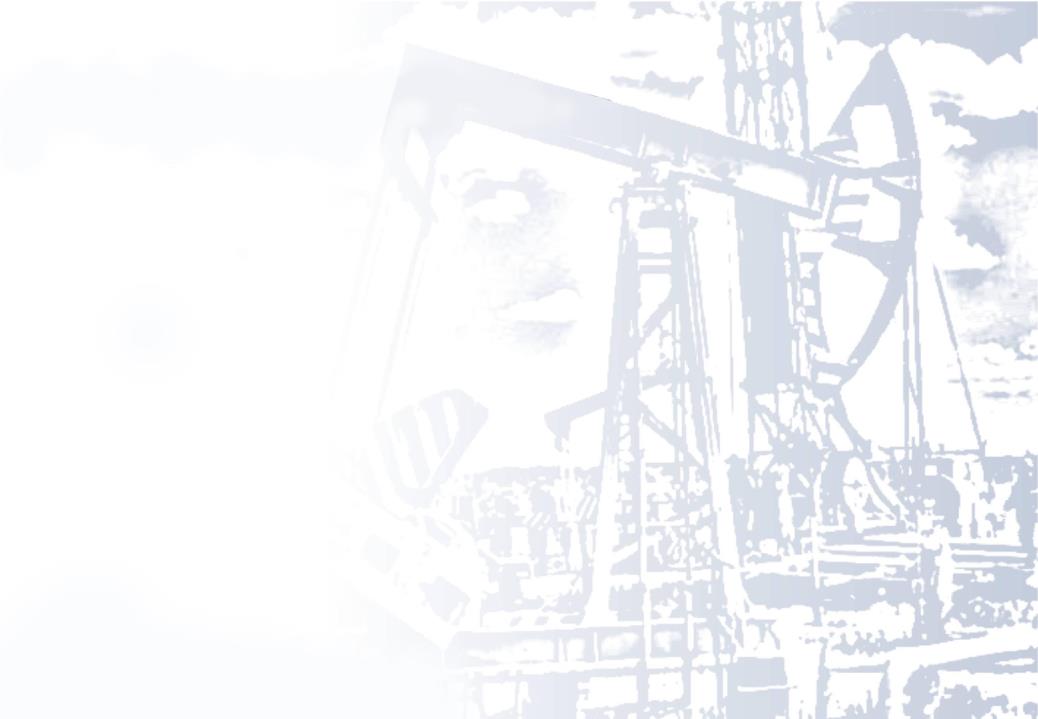 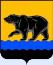 Департамент финансов администрации города Нефтеюганска
Анализ неналоговых доходов за 2020 год, руб.
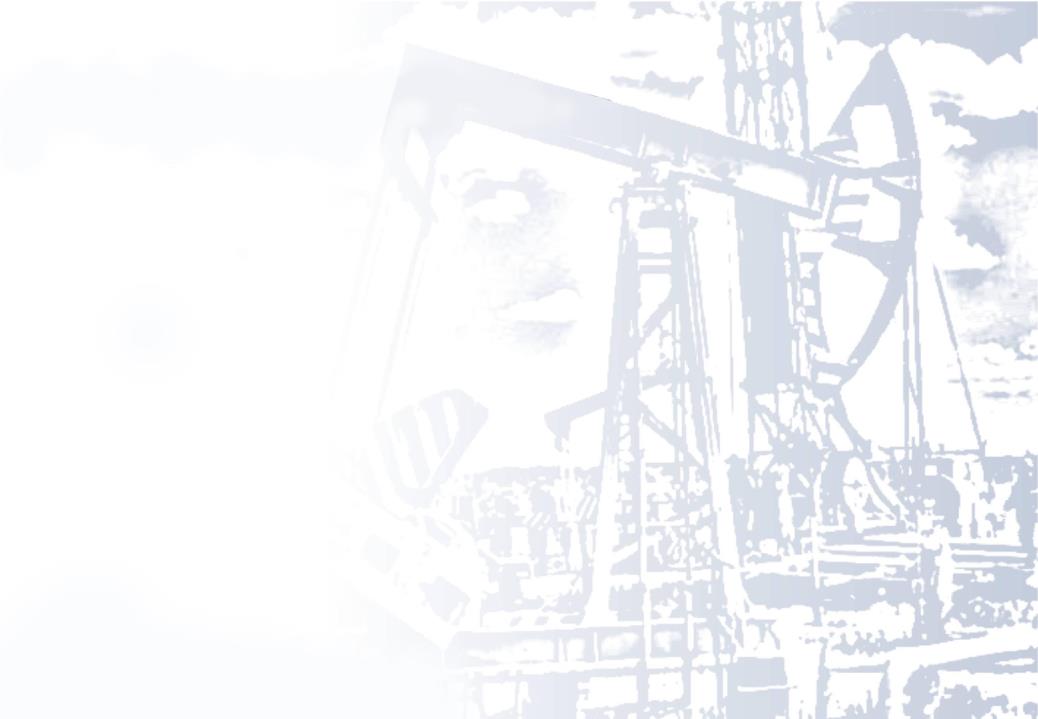 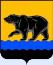 Департамент финансов администрации города Нефтеюганска
Анализ неналоговых доходов за 2020 год, руб.
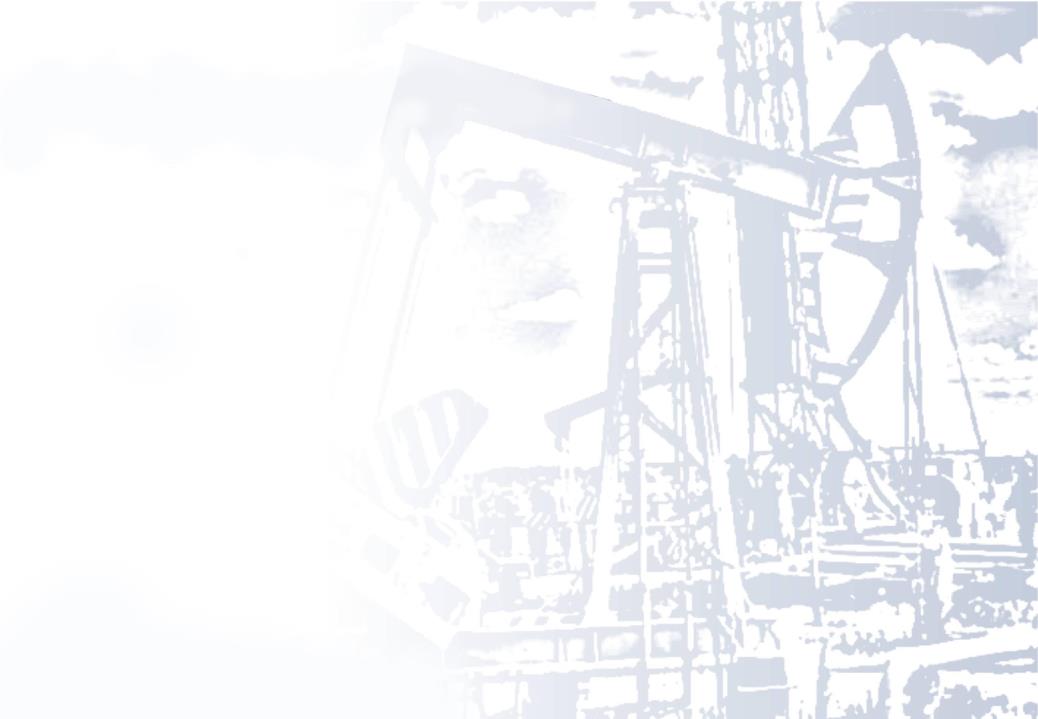 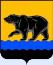 Департамент финансов администрации города Нефтеюганска
Анализ неналоговых доходов за 2020 год, руб.
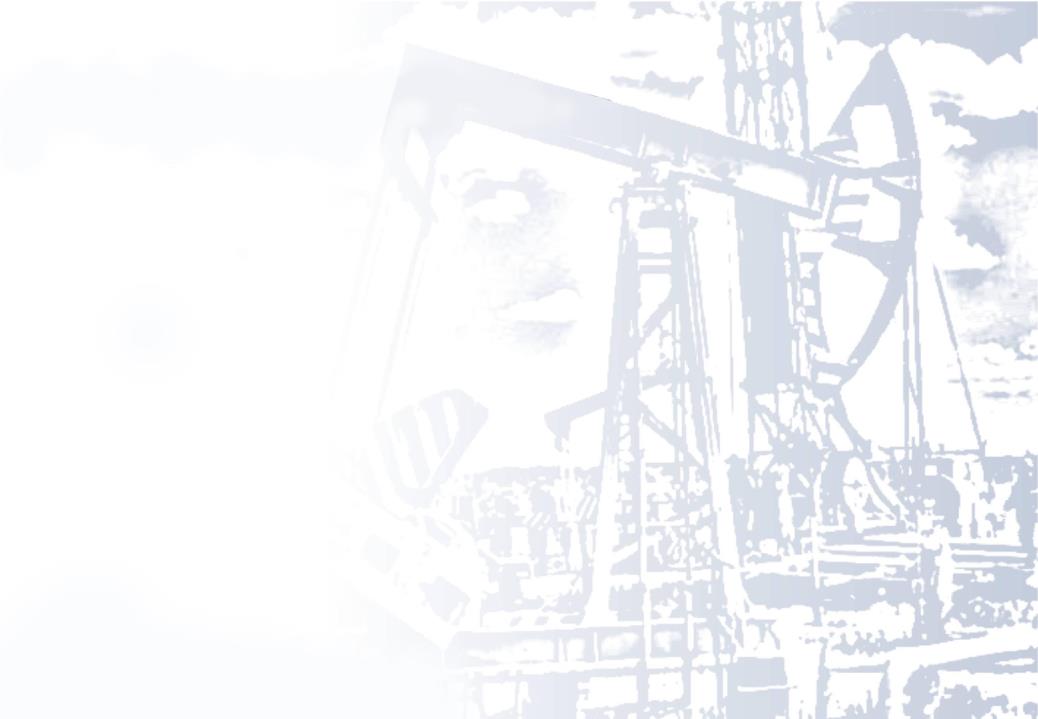 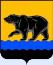 Департамент финансов администрации города Нефтеюганска
Анализ неналоговых доходов за 2020 год, руб.
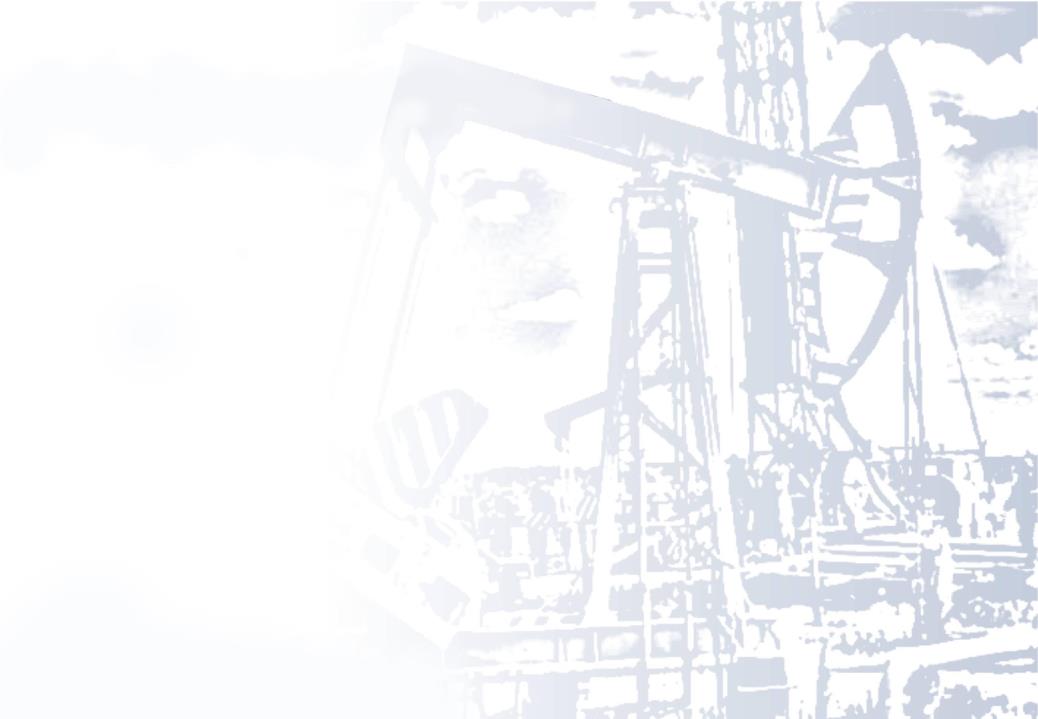 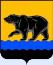 Департамент финансов администрации города Нефтеюганска
Анализ неналоговых доходов за 2020 год, руб.
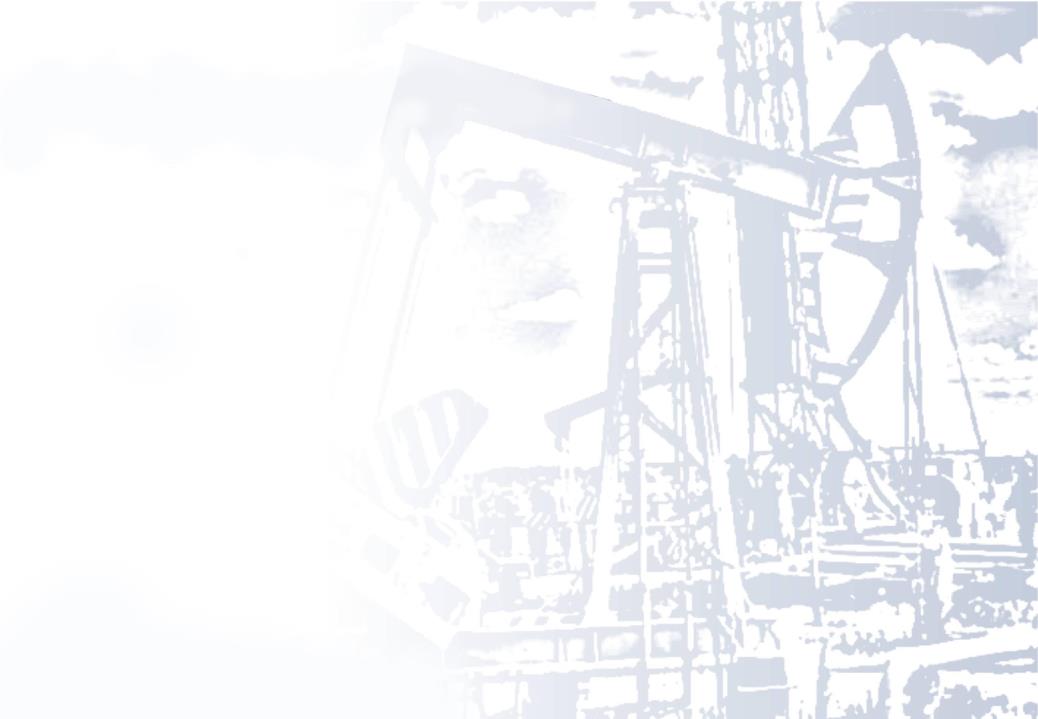 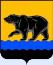 Департамент финансов администрации города Нефтеюганска
Анализ неналоговых доходов за 2020 год, руб.
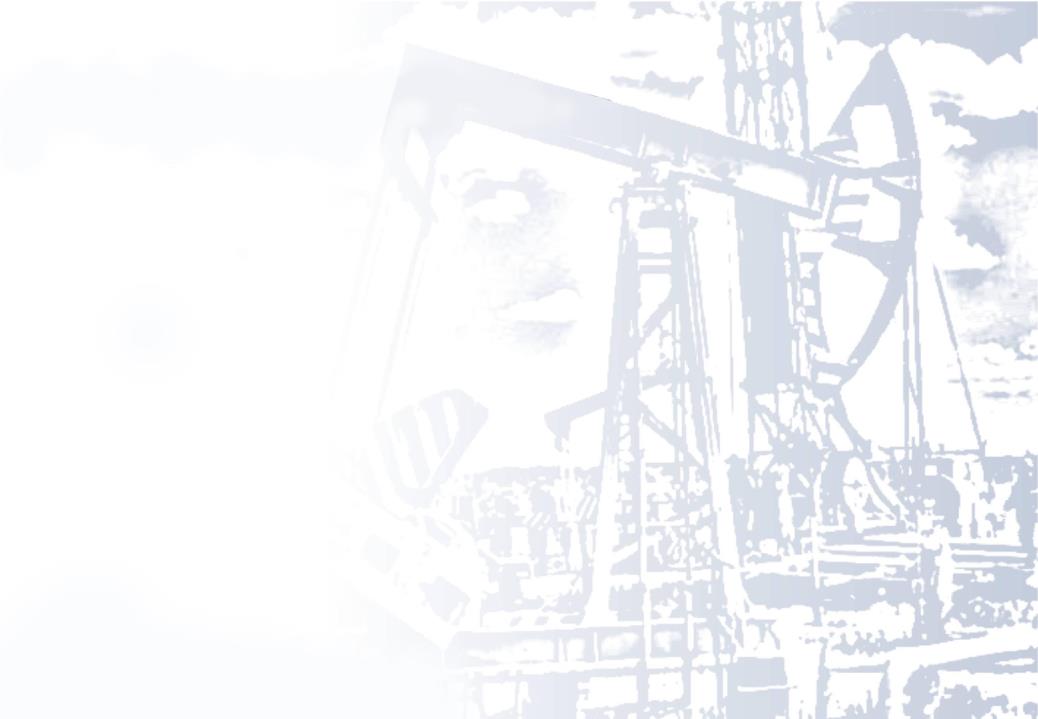 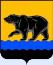 Департамент финансов администрации города Нефтеюганска
Анализ неналоговых доходов за 2020 год, руб.
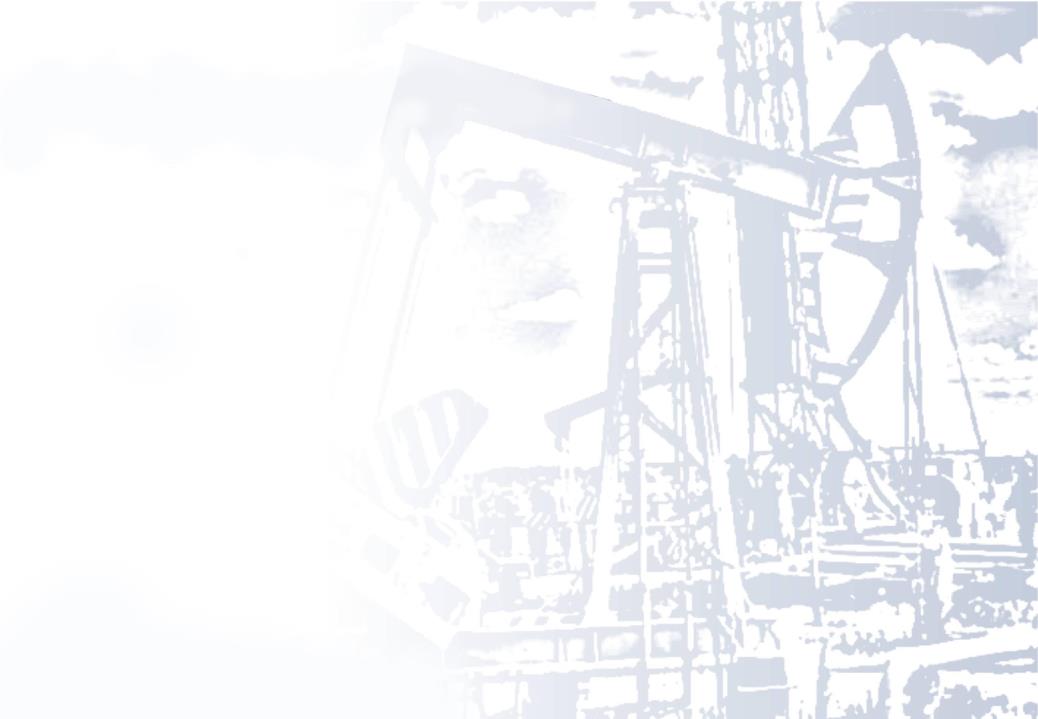 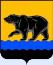 Департамент финансов администрации города Нефтеюганска
Анализ неналоговых доходов за 2020 год, руб.
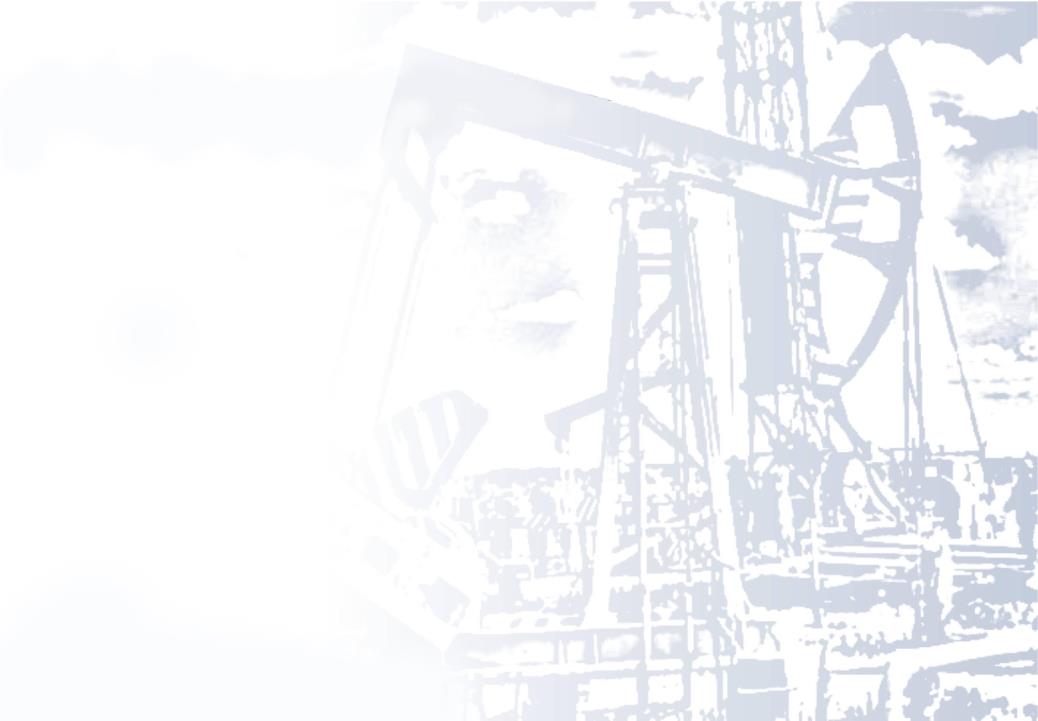 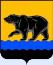 Департамент финансов администрации города Нефтеюганска
Безвозмездные поступления 2020 года, руб.
Безвозмездные поступления из бюджета  автономного округа
6 456 153 206,4
Дотации                 1 133 667 398,7
Субвенции             3 551 045 509,55
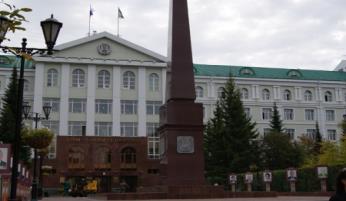 Иные межбюджетные трансферты          157 260 131,43
Субсидии                  1 614 180 166,72
6 726 729 451,63
Прочие безвозмездные поступления  402 078 380,86
Возврат остатков субсидий и субвенций в бюджет Ханты-Мансийского автономного округа  - 131 502 135,63
[Speaker Notes: Сумма безвозмездных поступлений составляет 6 726 729 451,63 рубль. 
Безвозмездные поступления из бюджета автономного округа составили 6 456 153 206,4 рублей, в том числе:
дотации                                                   1 133 667 398,7 рублей,
субвенции                                               3 551 045 509,55 рублей,
субсидии                                                 1 614 180 166,72 рублей, 
иные межбюджетные трансферты       157 260 131,43 рубль.
Прочие безвозмездные поступления в бюджеты городских округов на сумму 402 078 380,86 рублей.
В бюджет Ханты - Мансийского автономного округа осуществлен возврат остатков субсидий и субвенций, имеющих целевое назначение  прошлых лет 131 502 135,63 рублей.]
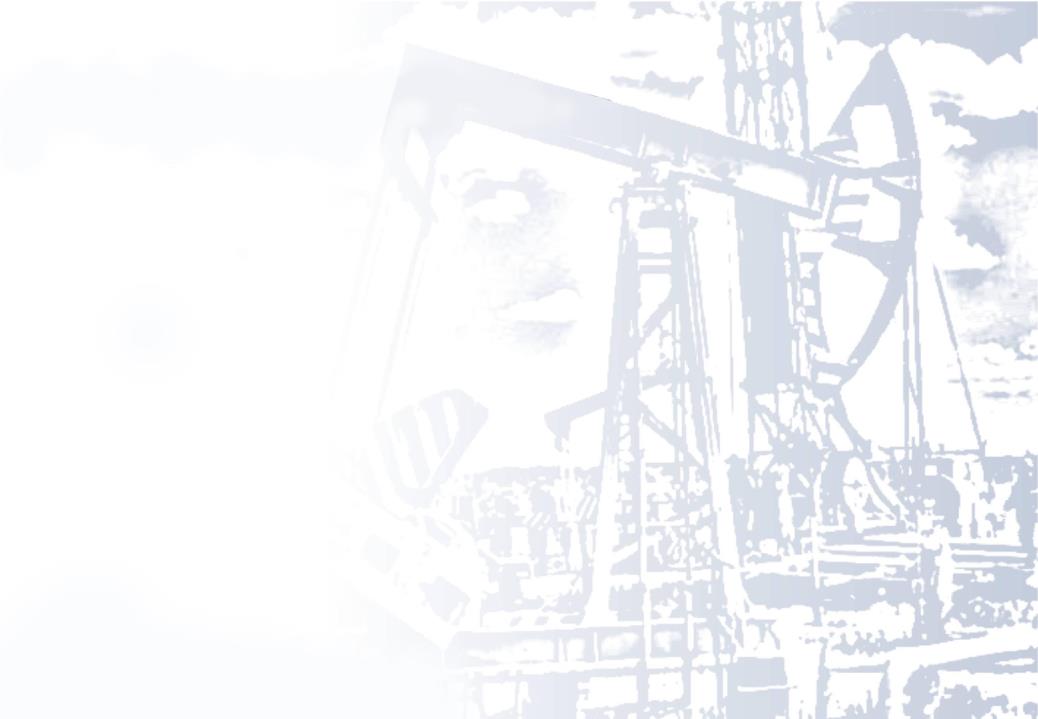 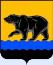 Департамент финансов администрации города Нефтеюганска
Анализ безвозмездных поступлений за 2020 год, руб.
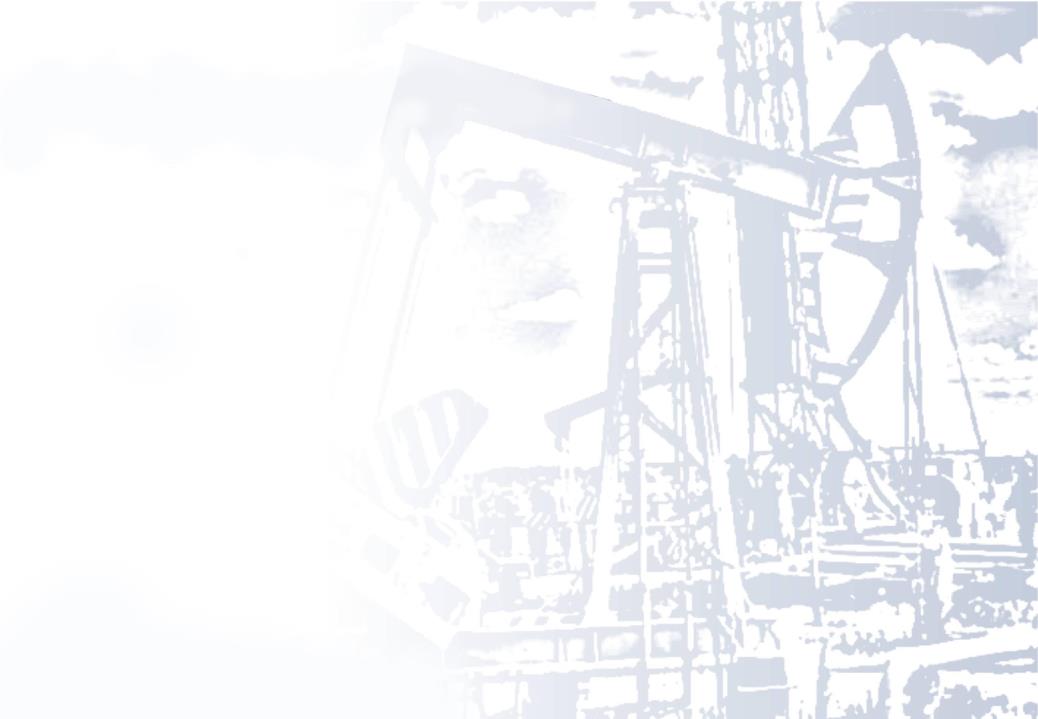 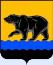 Департамент финансов администрации города Нефтеюганска
Анализ безвозмездных поступлений за 2020 год, руб.
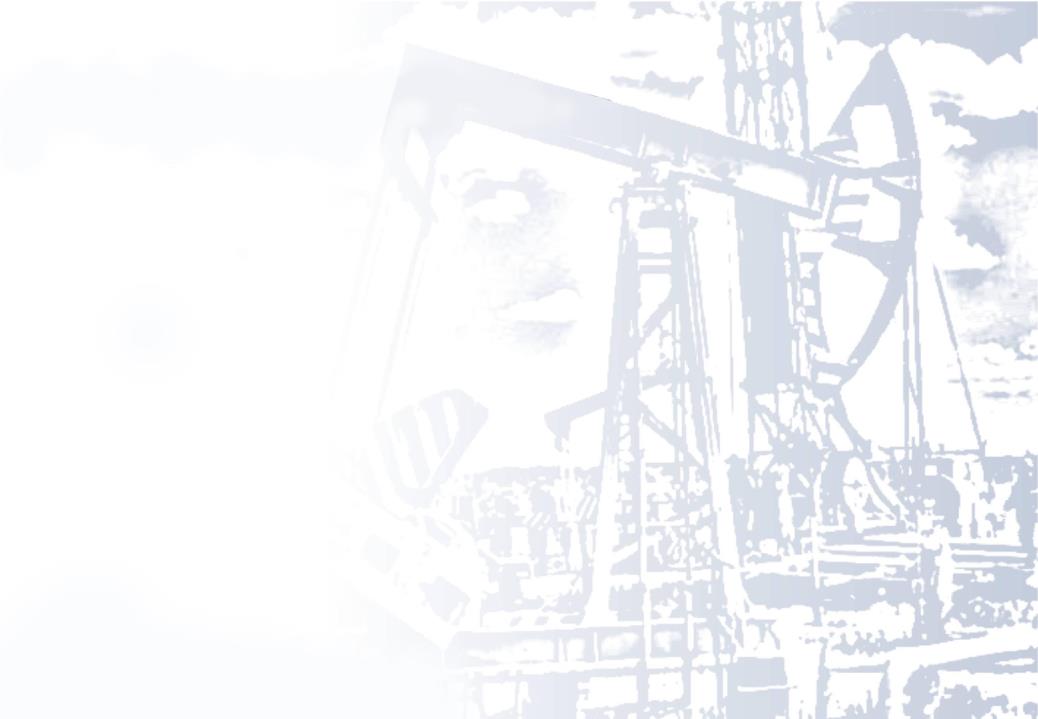 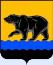 Департамент финансов администрации города Нефтеюганска
Анализ безвозмездных поступлений за 2020 год, руб.
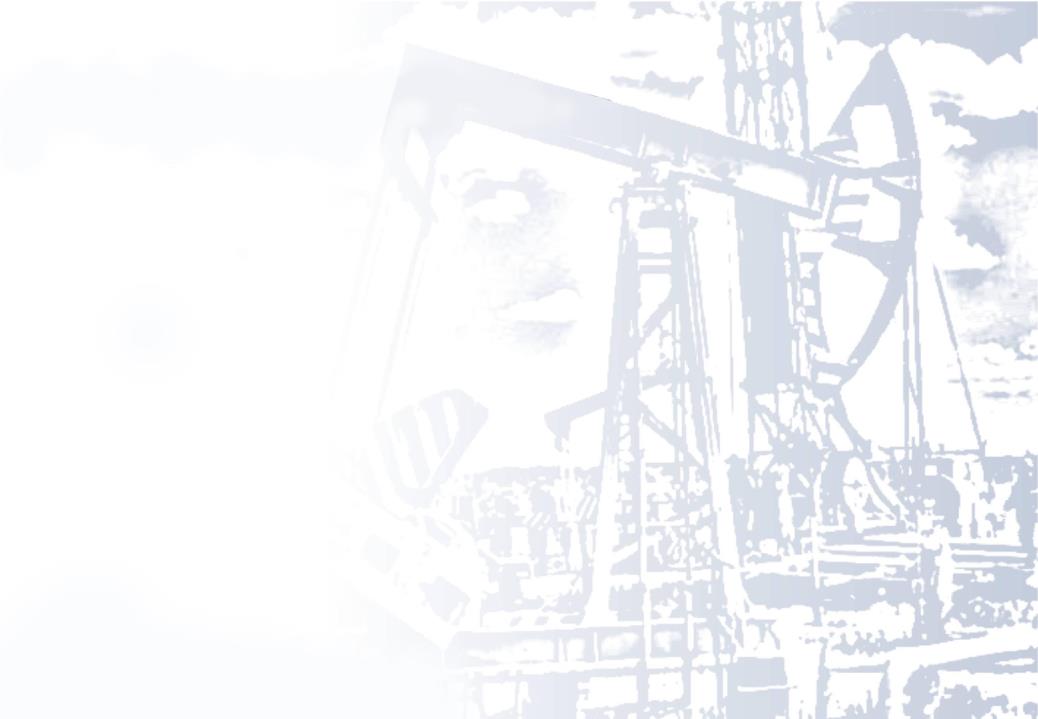 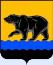 Департамент финансов администрации города Нефтеюганска
Анализ безвозмездных поступлений за 2020 год, руб.
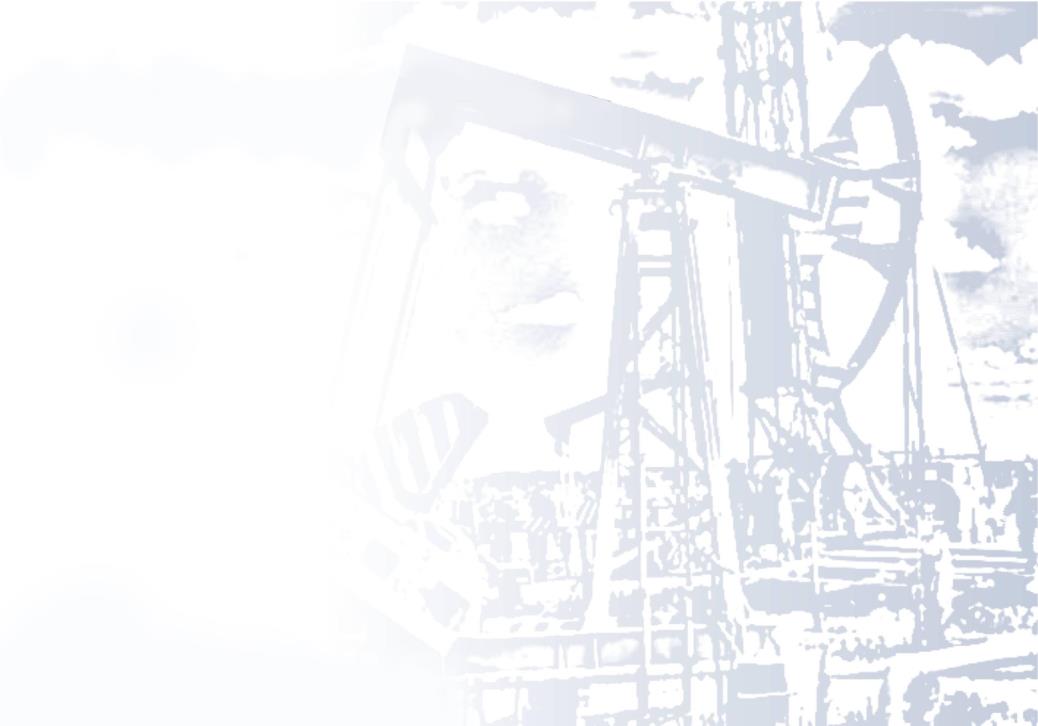 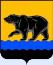 Департамент финансов администрации города Нефтеюганска
Динамика расходов бюджета города Нефтеюганска за 2019 – 2020 гг., руб.
11 373 534 066,23
9 416 375 194,53
8 511 456 409,75
9 670 448 045,46
2020 год
2019 год
[Speaker Notes: Общий объем расходов бюджета города, произведенных за 2020 год, составил 9 670 448 045,46 рублей или 85% к уточненному плану. Исполнение расходной части бюджета за 2019 год составило 8 511 456 409,75 рублей]
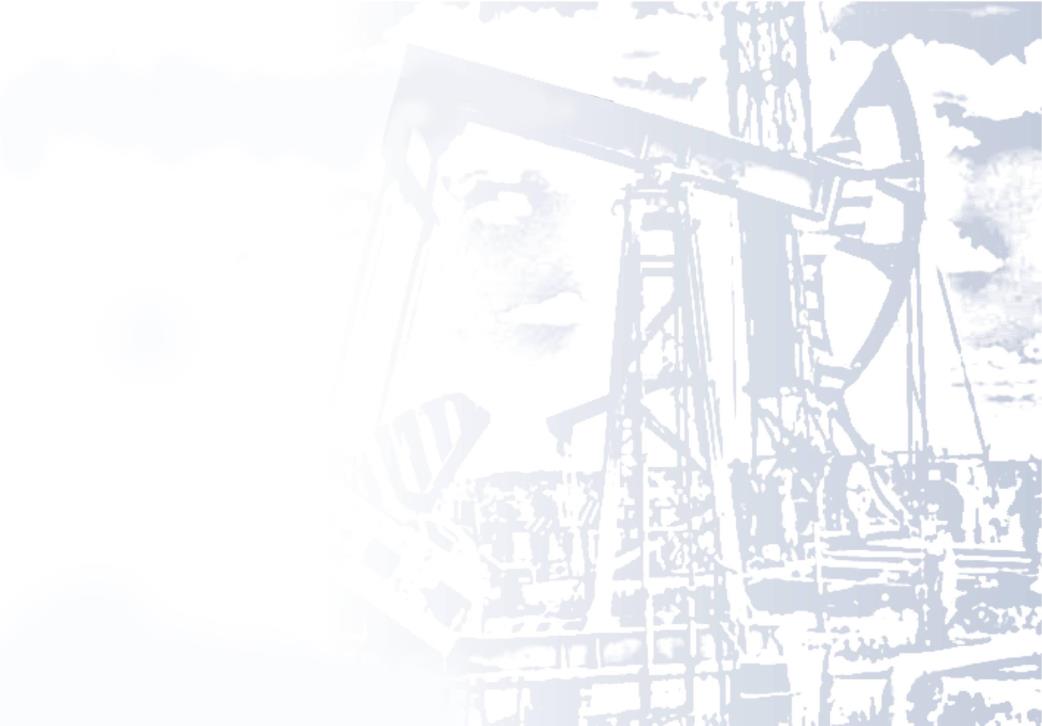 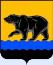 Департамент финансов администрации города Нефтеюганска
9 670 448 045,46
Структура расходов бюджета города в функциональном разрезе за 2020 год, руб.
[Speaker Notes: Наибольшую долю расходов в функциональном разрезе, как в абсолютном, так и в относительном выражении занимают расходы на образование. По итогам 2020 года они исполнены в сумме    4 278 091 033,41 рубля, что составляет 44,2 % в общих расходах бюджета.
Также преобладающими и вторыми по значимости в структуре расходов бюджета города являются расходы на «Жилищно-коммунальное хозяйство», они занимают 25,2% от общего объема расходов бюджета и исполнены в сумме 2 435 145 558,01 рублей.
Третью позицию занимают расходы на общегосударственные вопросы 7,9%, по итогам года они исполнены в сумме 761 990 896,79 рублей.]
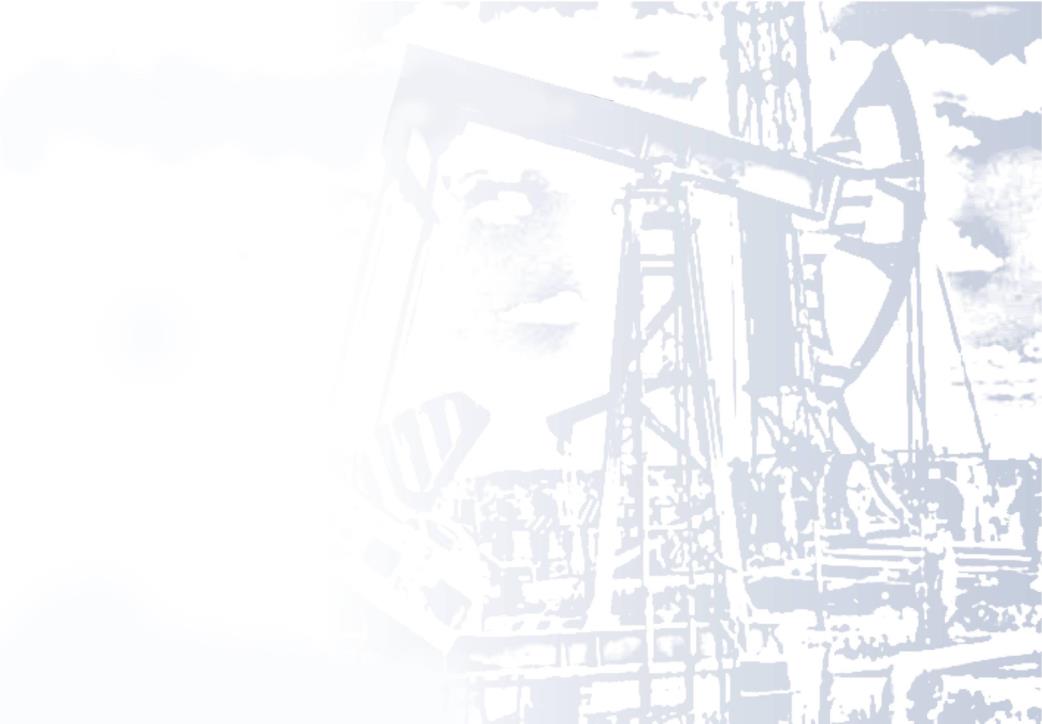 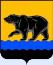 Департамент финансов администрации города Нефтеюганска
9 670 448 045,46
Расходы бюджета города на функционирование социальной сферы  за 2020 год, руб.
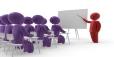 -Образование
Культура 
Здравоохранение
Социальная политика
Физическая культура и спорт
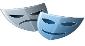 Социальная сфера
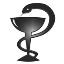 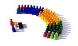 5 660 060 253,35
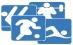 [Speaker Notes: Исходя из утвержденной функциональной структуры бюджета бюджет города традиционно сохранил свою социальную направленность. На образование, культуру, здравоохранение, социальную политику, физическую культуру и спорт в 2020 году направлено 58,5% всего расходов бюджета, которые составили 5 660 060 253,35 рубля.]
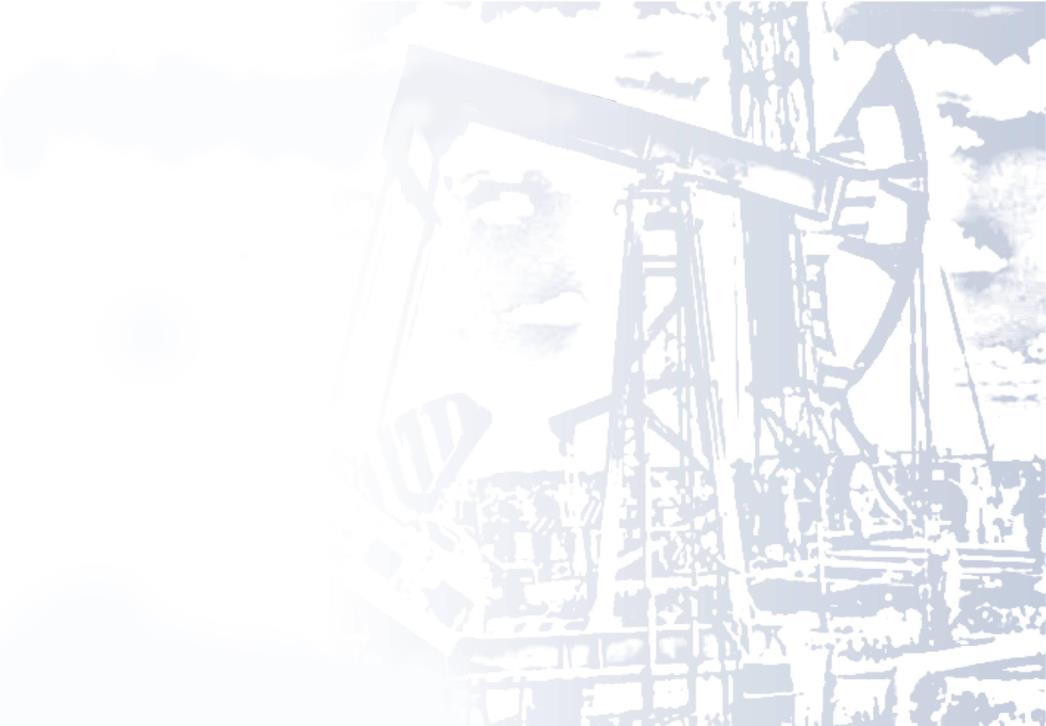 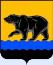 Департамент финансов администрации города Нефтеюганска
Средняя заработная плата в учреждениях социальной сферы в 2020 году, руб.
Социальная сфера всего
60 375,8р.
61 920,3р.
69 270,3р.
45 719,9р.
[Speaker Notes: Средняя заработная плата в учреждениях социальной сферы в 2020 году сложилась в размере 60 375,8 руб., в том числе:
 в образовании 61 920,3 руб., 
 в культуре 69 270,3 руб.,
 в сфере физической культуры и спорта 45 719,9 руб.]
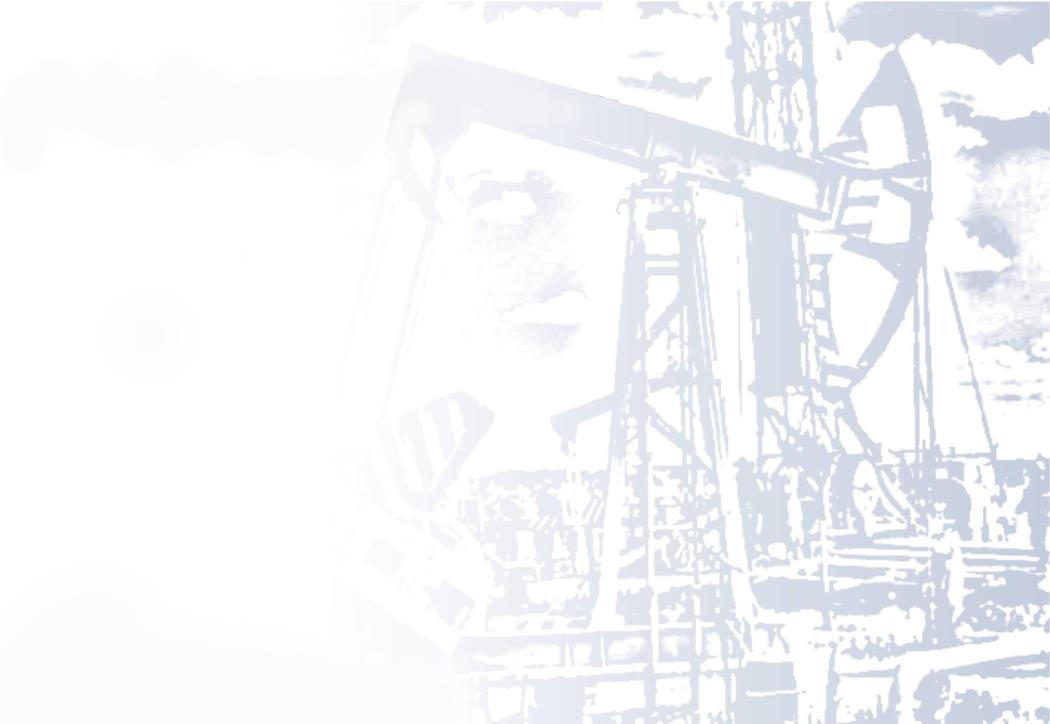 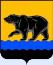 Департамент финансов администрации города Нефтеюганска
Реализация указов Президента РФ по достижению целевого показателя среднемесячной заработной платы в 2020 году, руб.
достижение показателя
целевой показатель
исполнение
Педагогические работники образовательных учреждений общего образования
68 857
70 617,63
102,6%
Педагогические работники дошкольных образовательных учреждений
65 298,01
65 297,6
100,0%
Педагогические работники учреждений дополнительного образования детей
74 970
99%
74 231,84
Работники учреждений культуры
71 137
100,8%
70 581,3
[Speaker Notes: В приоритетном порядке обеспечено финансирование мер по реализации указов Президента РФ по достижению целевого показателя среднемесячной заработной платы. Согласно утвержденных дорожных карт в 2020 году заработная плата составила:
- педагогическим работникам образовательных учреждений общего образования 70 617,63 руб. (102,6%  при плане 68 857руб.);
- педагогическим работникам дошкольных образовательных учреждений 65 298,01 руб. (100,0%  при плане 65 297,6 руб.);
- педагогическим работникам учреждений дополнительного образования детей 74 231,84 руб. (99%  при плане 74 970 руб.);
-работникам  учреждений культуры 71 137 руб. (100,8%  при плане 70 581,3 руб.).]
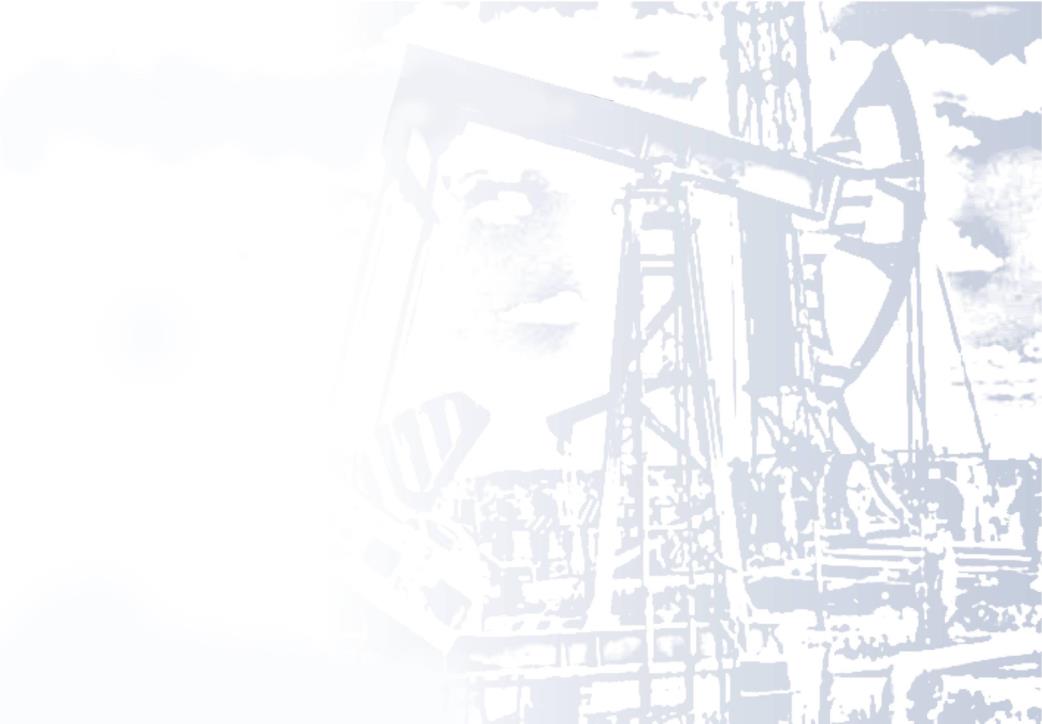 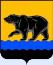 Департамент финансов администрации города Нефтеюганска
Исполнение расходной части бюджета города за 2020 год в разрезе экономических статей, руб.
Оплата труда и начисления на выплаты по оплате труда  4 887 288 207,71 (50,5%)
Прочие расходы 519 292 636,96 (5,4%)
Увеличение стоимости основных средств  1 396 933 879,17 (14,5%)
Оплата работ услуг 1 991 609 040,48 (20,6%)
Безвозмездные перечисления 288 950 540,98 (3,0%)
Увеличение стоимости материальных запасов  138 854 544,82 (1,4%)
Социальное обеспечение 447 519 195,34 (4,6%)
[Speaker Notes: Наибольшую долю расходов за 2020 год составляют оплата труда и начисления на выплаты по оплате труда  4 887 288 207,71 или 50,5%.]
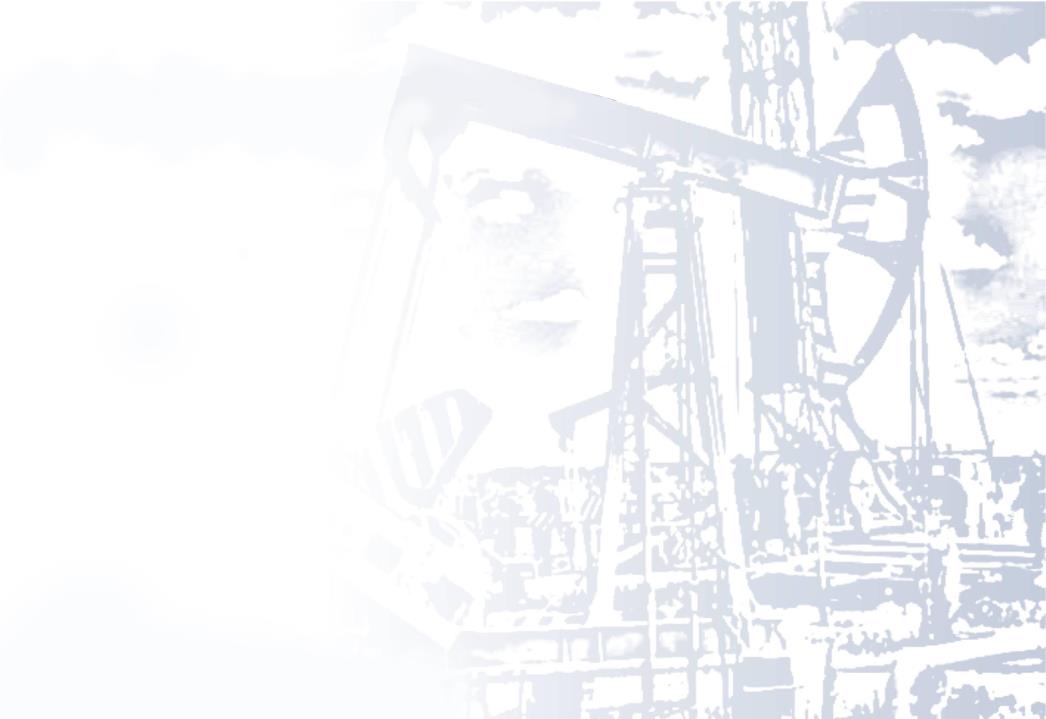 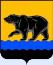 Департамент финансов администрации города Нефтеюганска
«Программная» структура расходов бюджета в 2020 году, руб.
[Speaker Notes: Расходы бюджета города на 2020 год имеют программную структуру, основу которой составляют 16 муниципальных программ, охватывающих все сферы деятельности муниципального образования. На их реализацию в отчетном 2020 году было направлено 9 481 902 840,42 рублей, что составляет 85,3% к уточненному плану. Удельный вес программно-целевых расходов сложился в размере 98,1% к общему объему исполненных расходов. Непрограммные направления расходов бюджета города, сложились в сумме 188 545 205,04 рублей.]
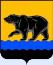 Департамент финансов администрации города Нефтеюганска
9 670 448 045,46
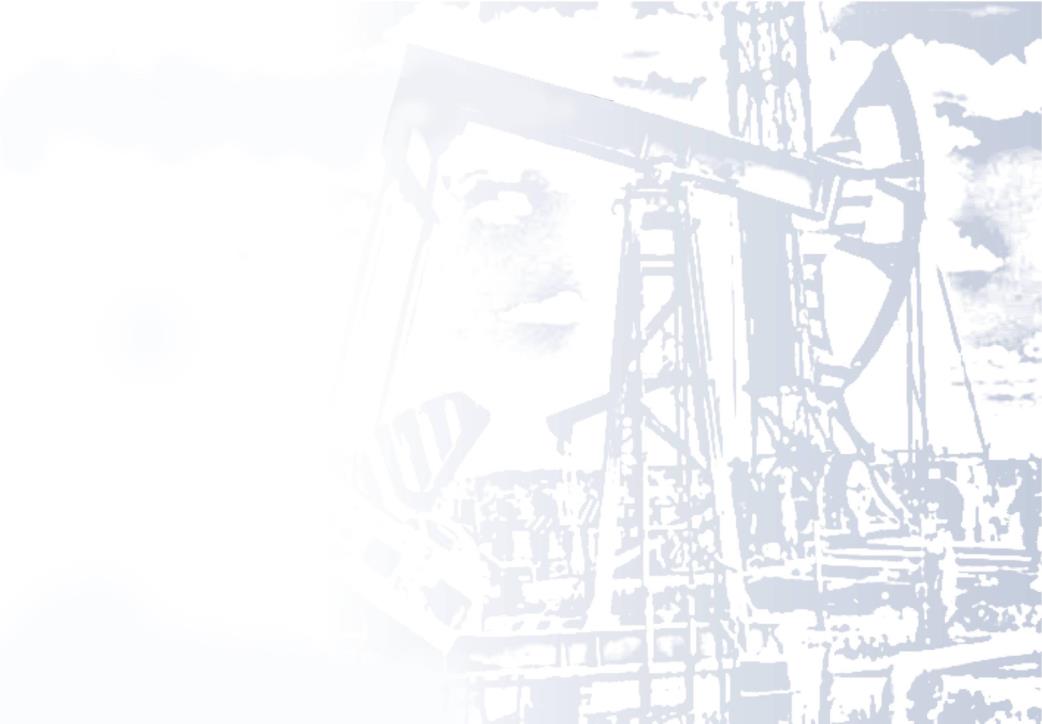 Расходы бюджета города в рамках муниципальных программ  за 2020 год, руб.
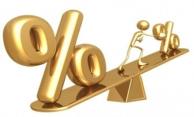 Расходы на реализацию муниципальных программ
Непрограммные расходы
[Speaker Notes: Расходы бюджета города на 2020 год имеют программную структуру, основу которой составляют 16 муниципальных программ. На их реализацию в отчетном 2020 году было направлено 9 481 902 840,42 рублей. Удельный вес программно-целевых расходов сложился в размере 98,1% к общему объему исполненных расходов. Непрограммные направления расходов бюджета города, сложились в сумме 188 545 205,04 рублей.]
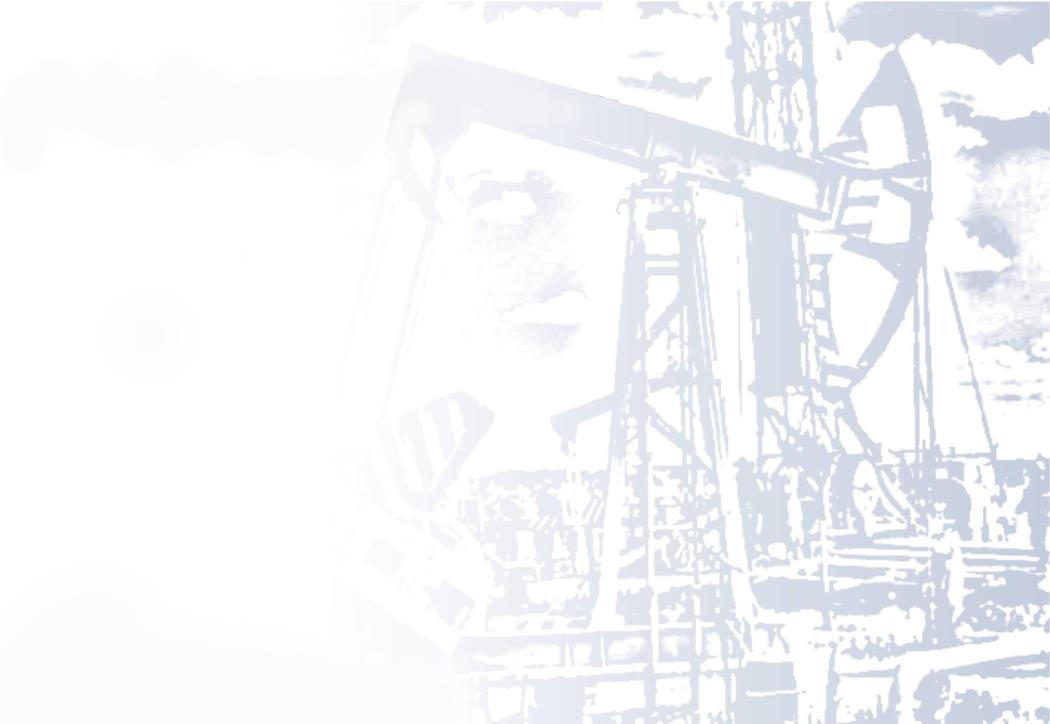 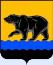 Департамент финансов администрации города Нефтеюганска
Результаты достижения целей и задач муниципальной программы «Развитие жилищно-коммунального комплекса и повышение энергетической эффективности в городе Нефтеюганске»
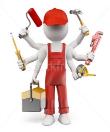 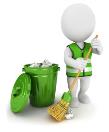 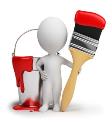 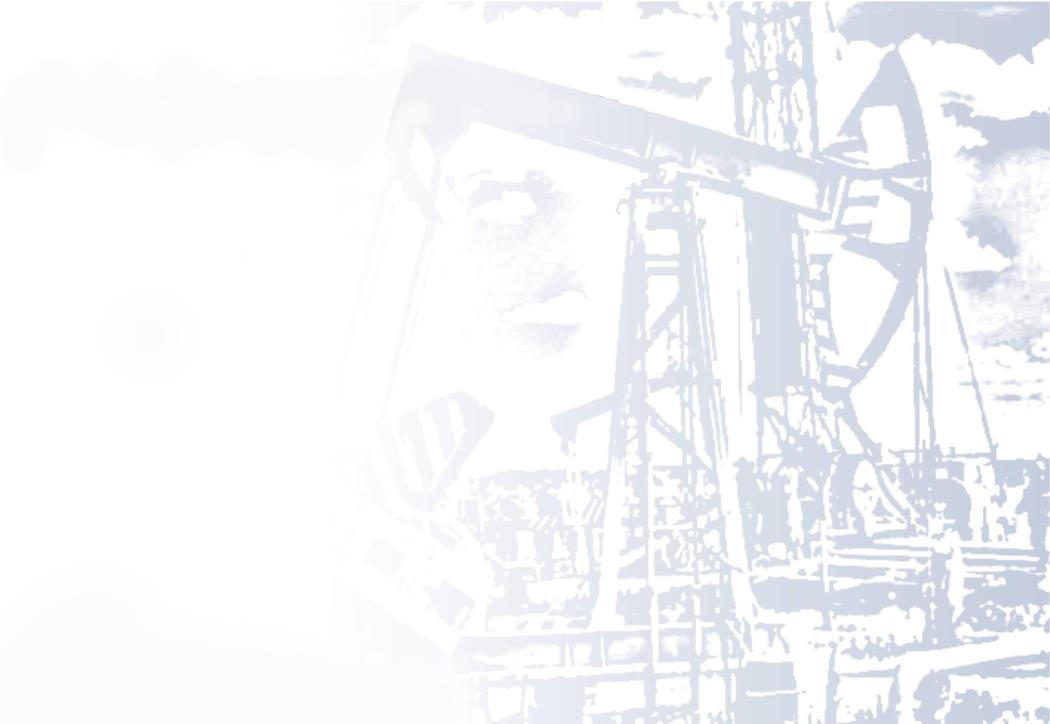 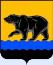 Департамент финансов администрации города Нефтеюганска
Результаты достижения целей и задач муниципальной программы «Развитие жилищно-коммунального комплекса и повышение энергетической эффективности в городе Нефтеюганске»
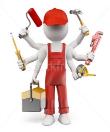 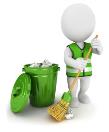 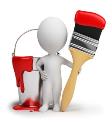 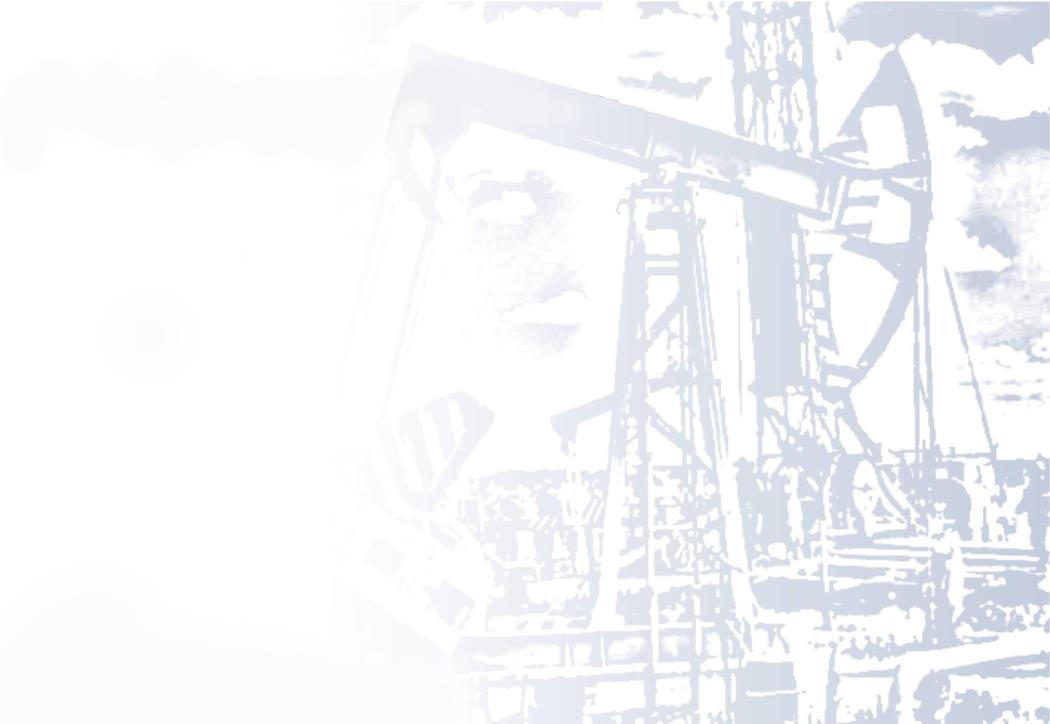 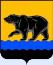 Департамент финансов администрации города Нефтеюганска
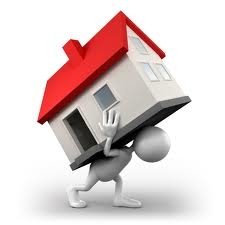 Результаты достижения целей и задач муниципальной программы «Развитие жилищной сферы города Нефтеюганска»
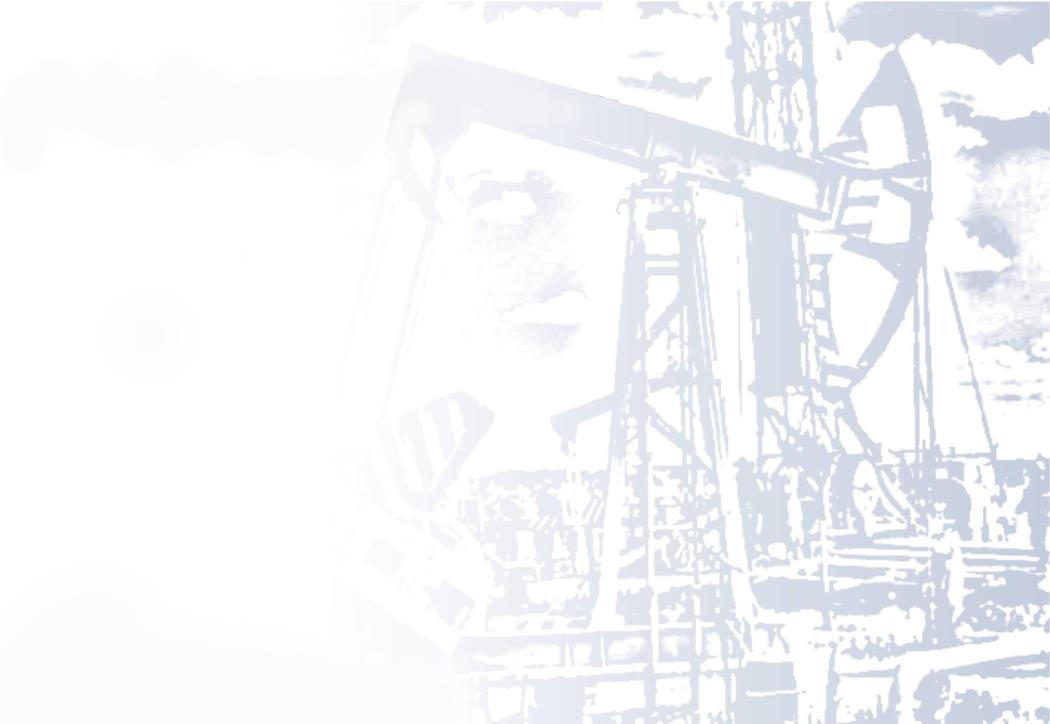 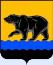 Департамент финансов администрации города Нефтеюганска
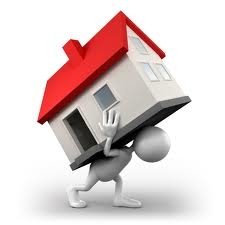 Результаты достижения целей и задач муниципальной программы «Развитие жилищной сферы города Нефтеюганска»
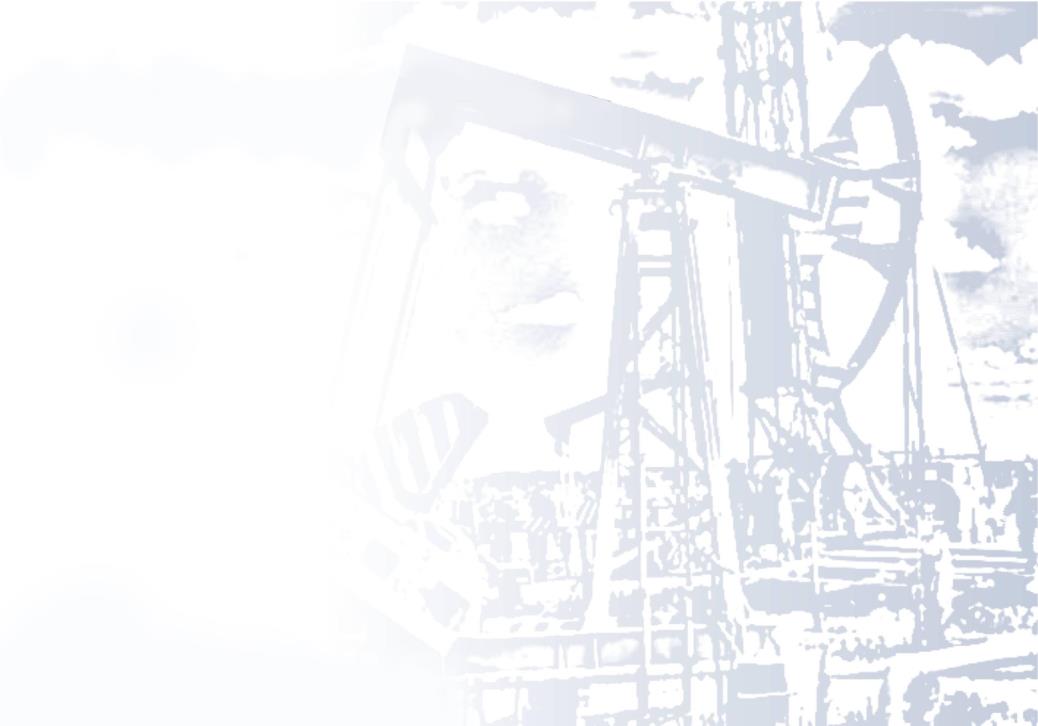 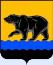 Департамент финансов администрации города Нефтеюганска
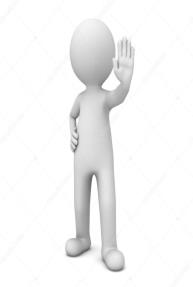 Результаты достижения целей и задач муниципальной программы «Профилактика правонарушений в сфере общественного  порядка, пропаганда здорового образа жизни (профилактика наркомании, токсикомании и алкоголизма) в городе Нефтеюганске»
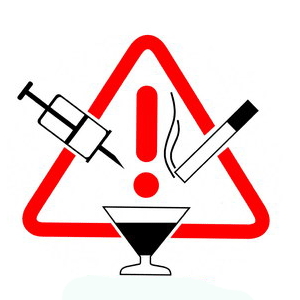 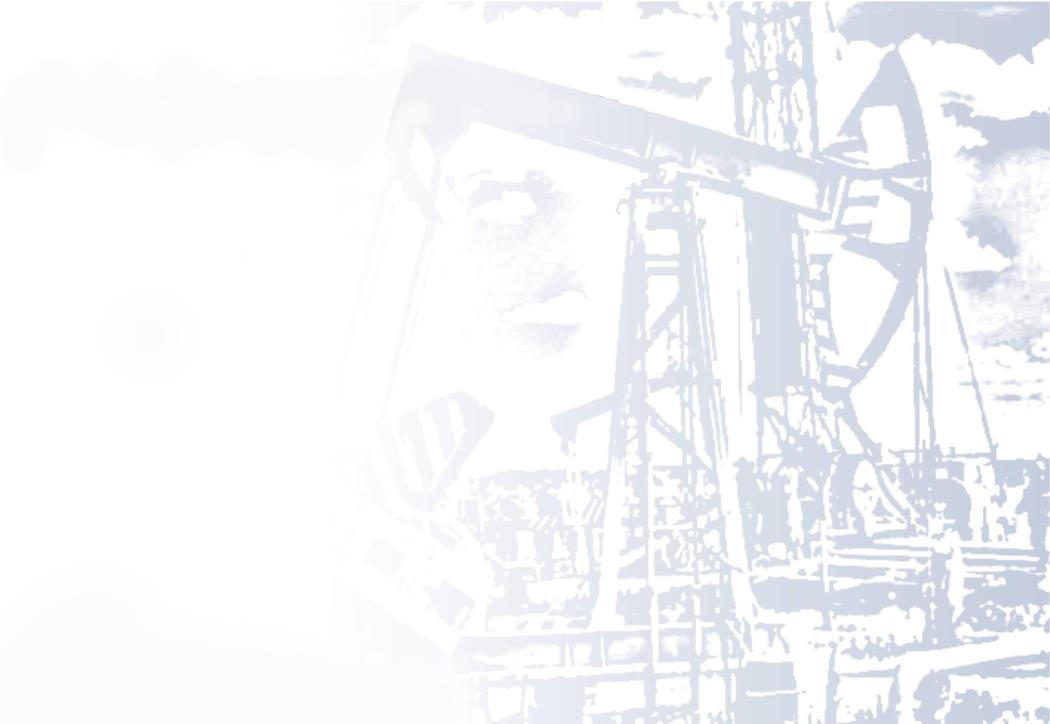 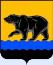 Департамент финансов администрации города Нефтеюганска
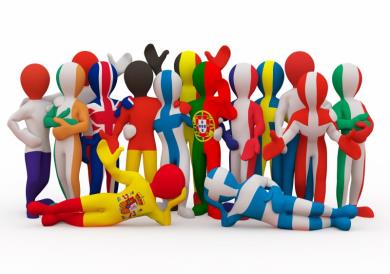 Результаты достижения целей и задач муниципальной программы «Укрепление межнационального и межконфессионального согласия, профилактика экстремизма в городе Нефтеюганске»
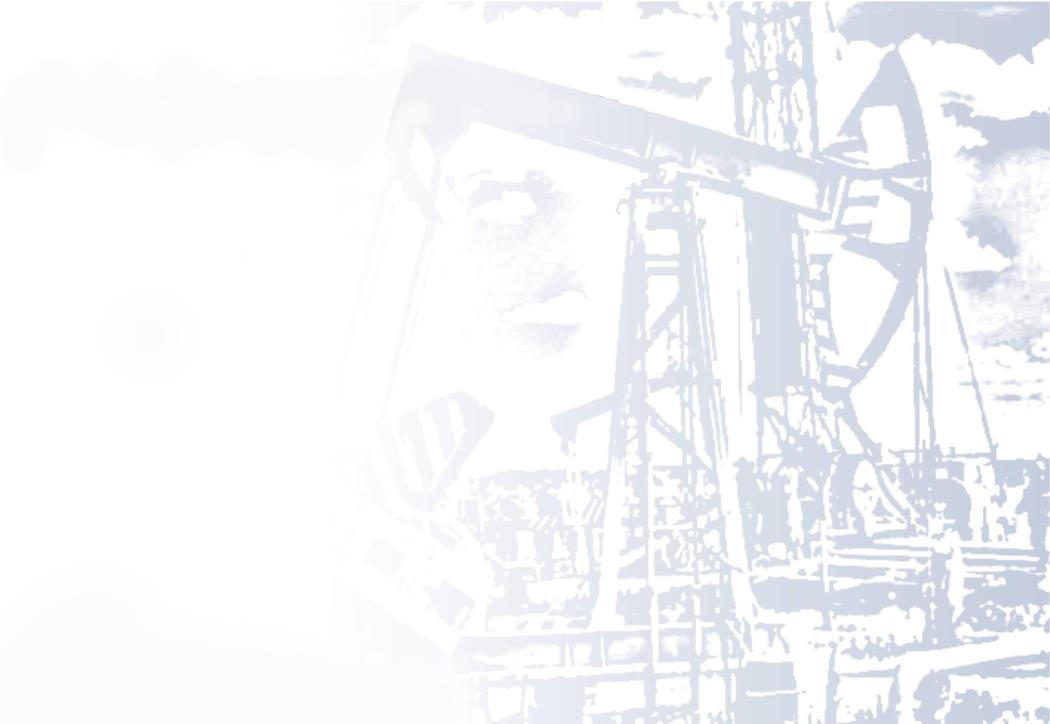 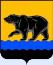 Департамент финансов администрации города Нефтеюганска
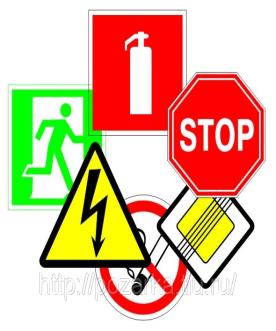 Результаты достижения целей и задач муниципальной программы «Защита населения и территории от чрезвычайных ситуаций, обеспечение первичных мер пожарной безопасности в городе Нефтеюганске»
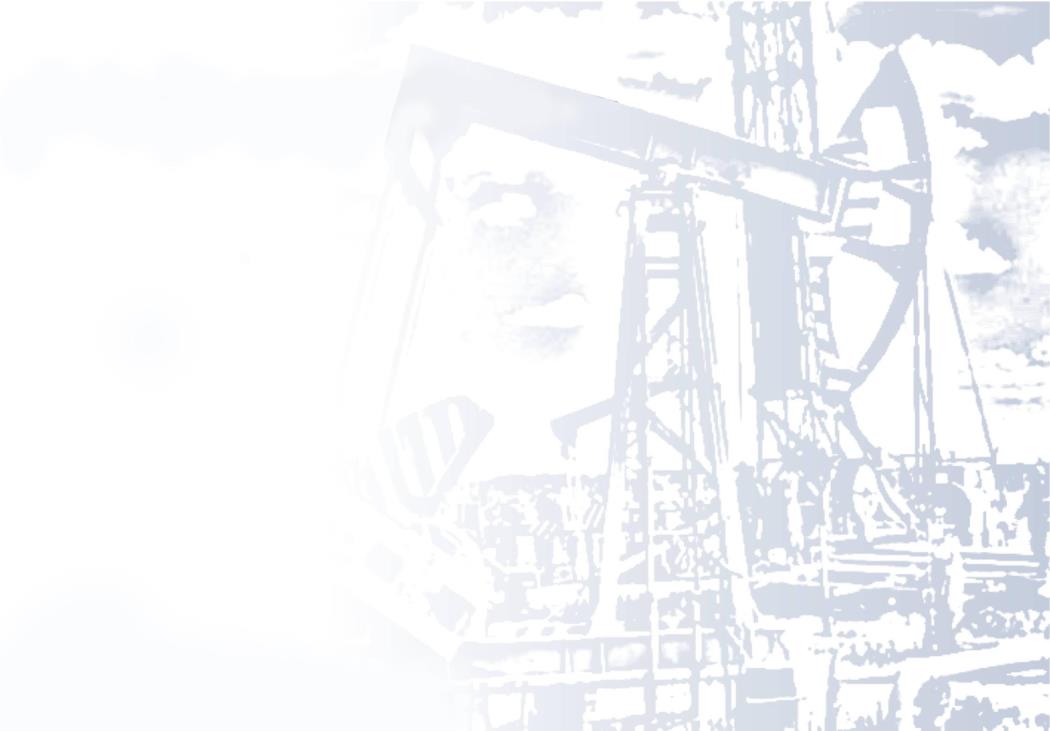 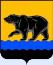 Департамент финансов администрации города Нефтеюганска
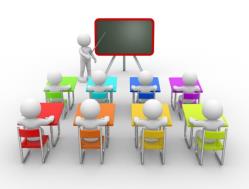 Результаты достижения целей и задач муниципальной программы «Развитие образования и молодёжной политики»
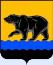 Департамент финансов администрации города Нефтеюганска
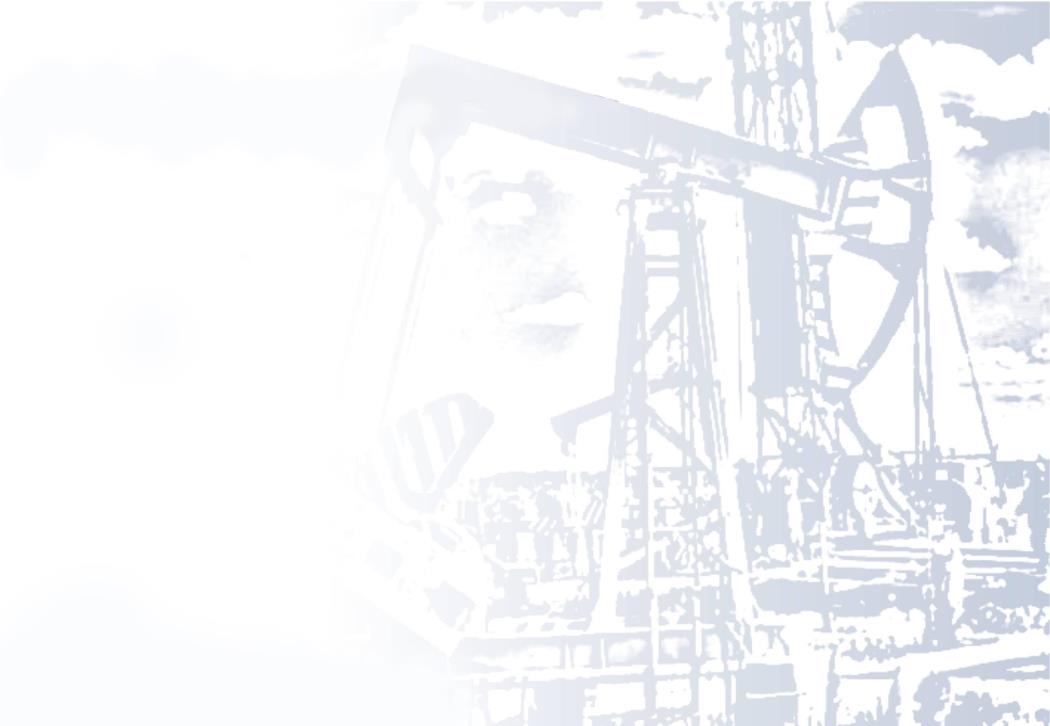 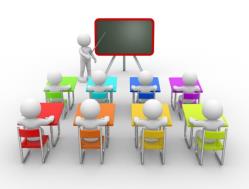 Результаты достижения целей и задач муниципальной программы «Развитие образования и молодёжной политики»
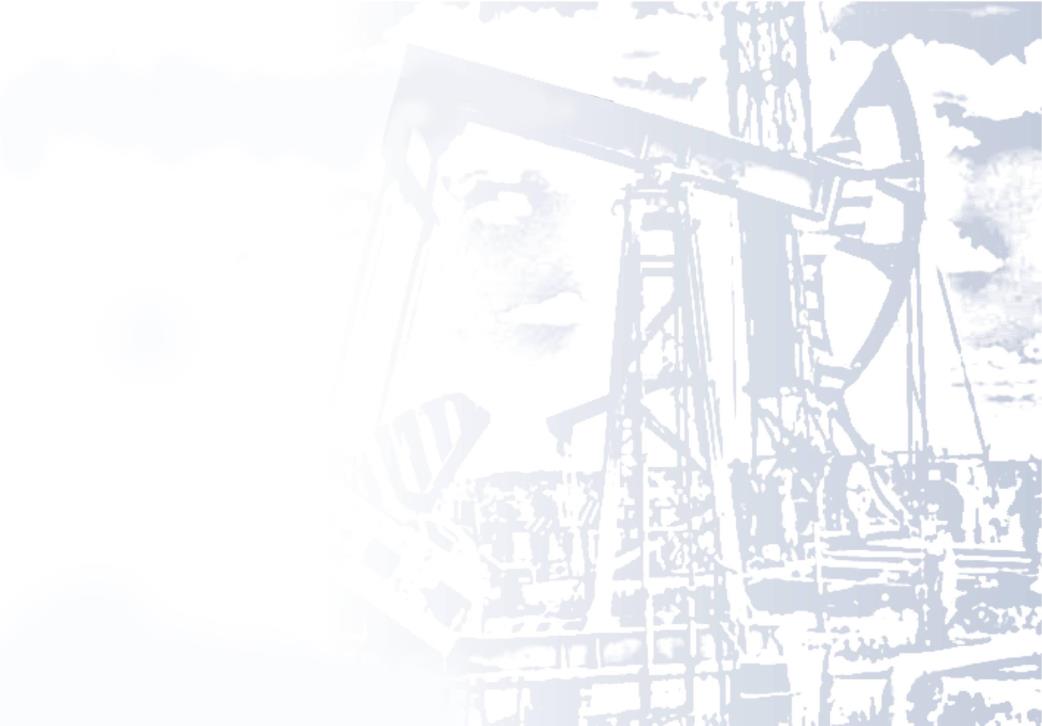 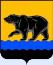 Департамент финансов администрации города Нефтеюганска
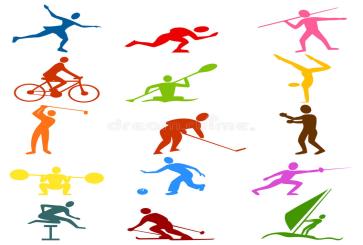 Результаты достижения целей и задач муниципальной программы «Развитие физической культуры и спорта в городе Нефтеюганске»
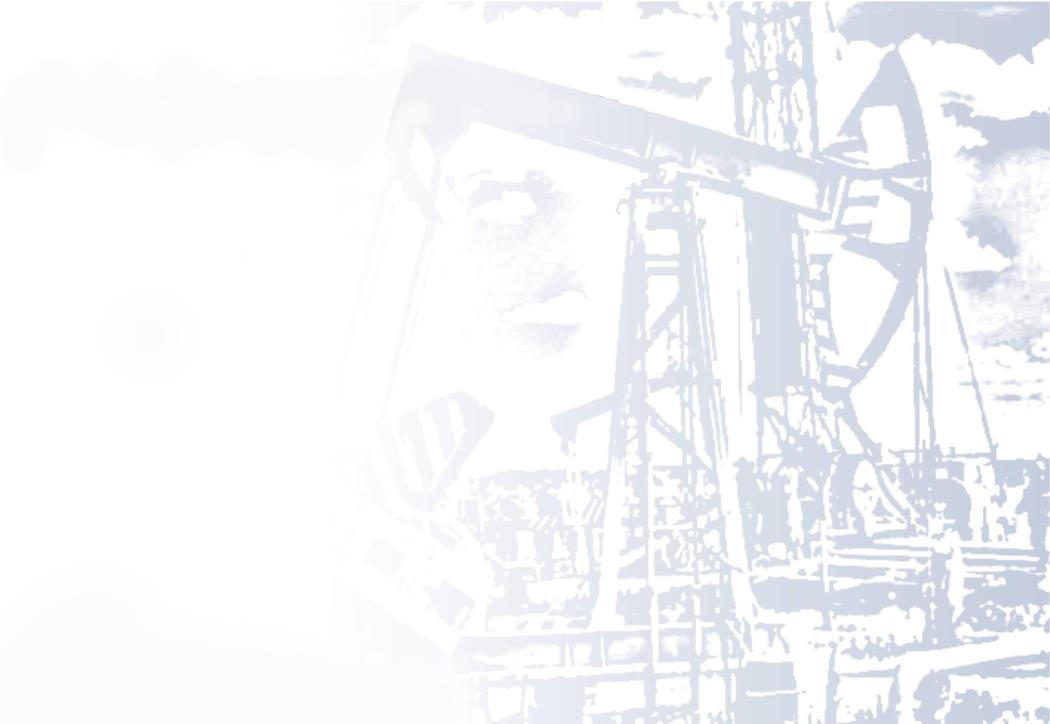 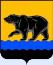 Департамент финансов администрации города Нефтеюганска
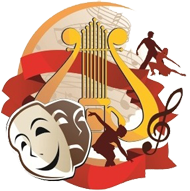 Результаты достижения целей и задач муниципальной программы «Развитие культуры и туризма в городе Нефтеюганске»
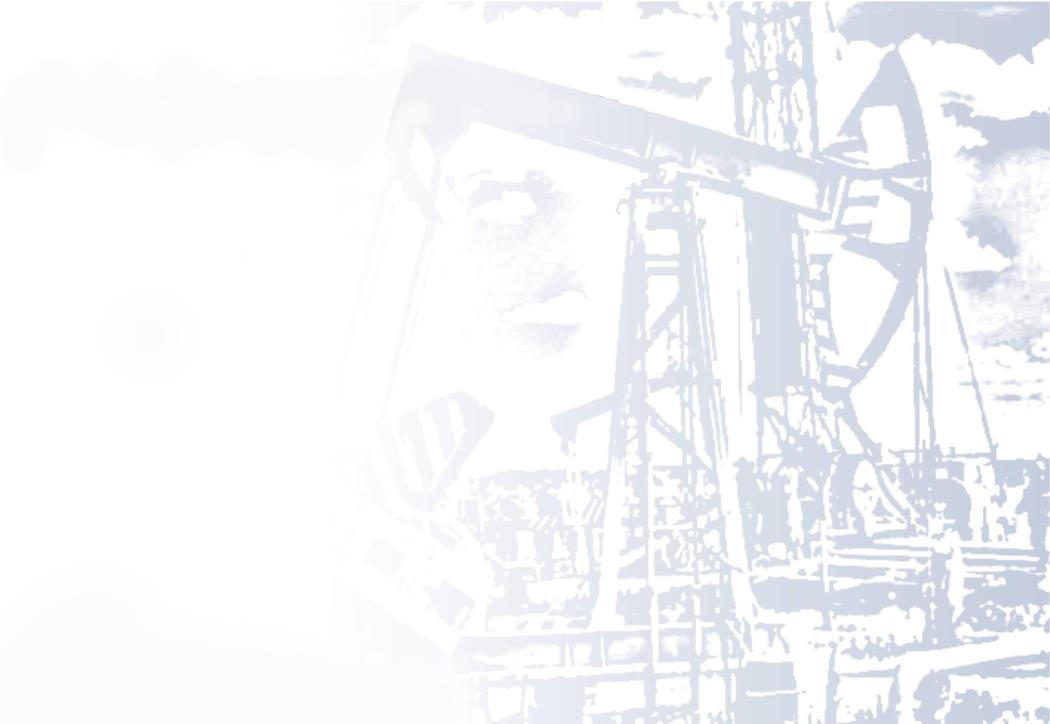 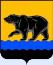 Департамент финансов администрации города Нефтеюганска
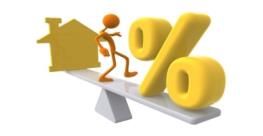 Результаты достижения целей и задач муниципальной программы «Социально-экономическое развитие города Нефтеюганска»
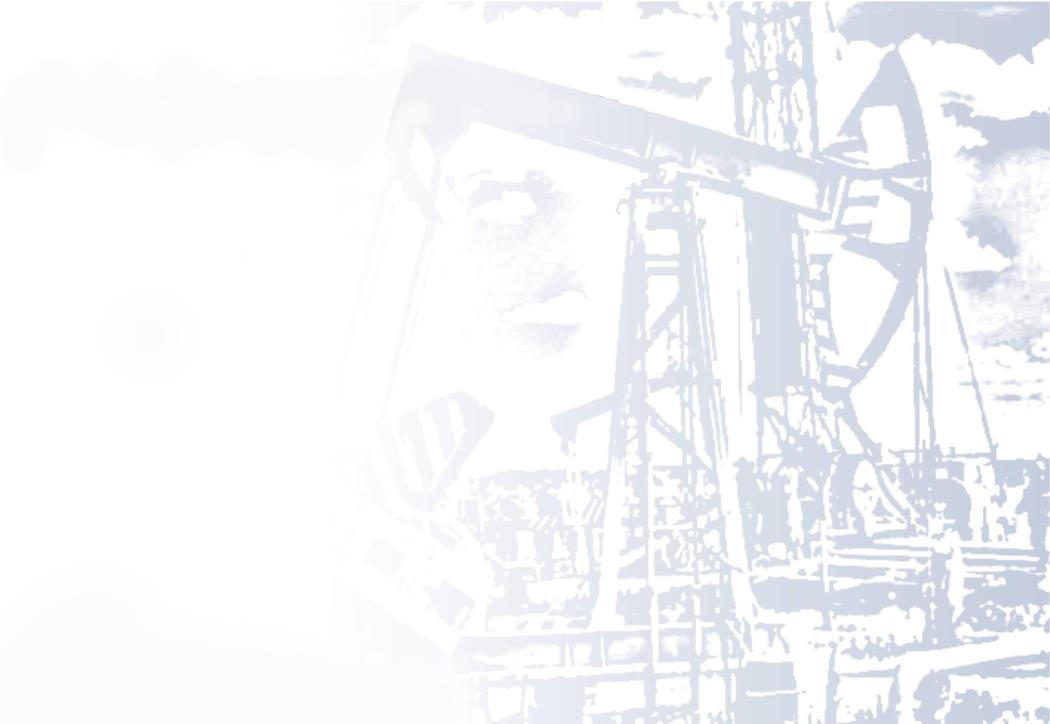 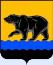 Департамент финансов администрации города Нефтеюганска
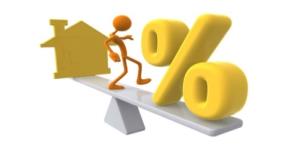 Результаты достижения целей и задач муниципальной программы «Социально-экономическое развитие города Нефтеюганска»
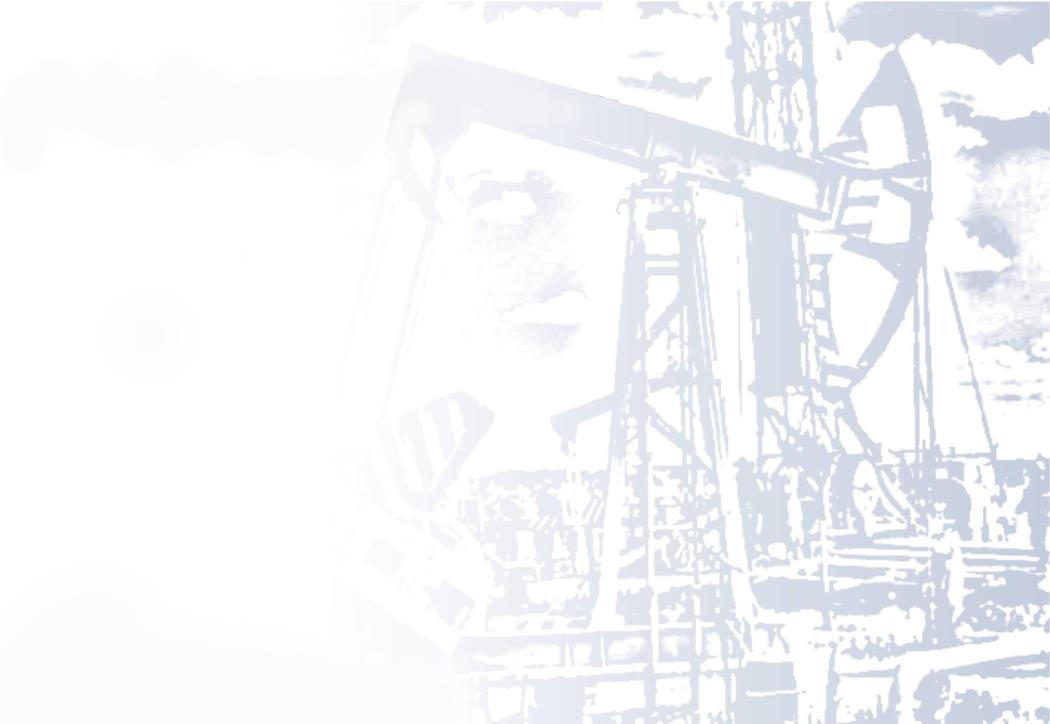 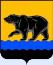 Департамент финансов администрации города Нефтеюганска
Результаты достижения целей и задач муниципальной программы «Доступная среда в городе Нефтеюганске»
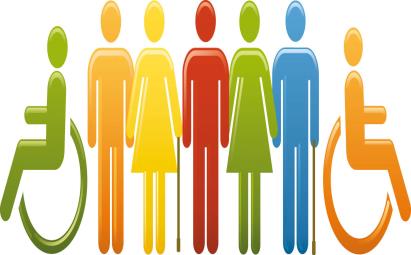 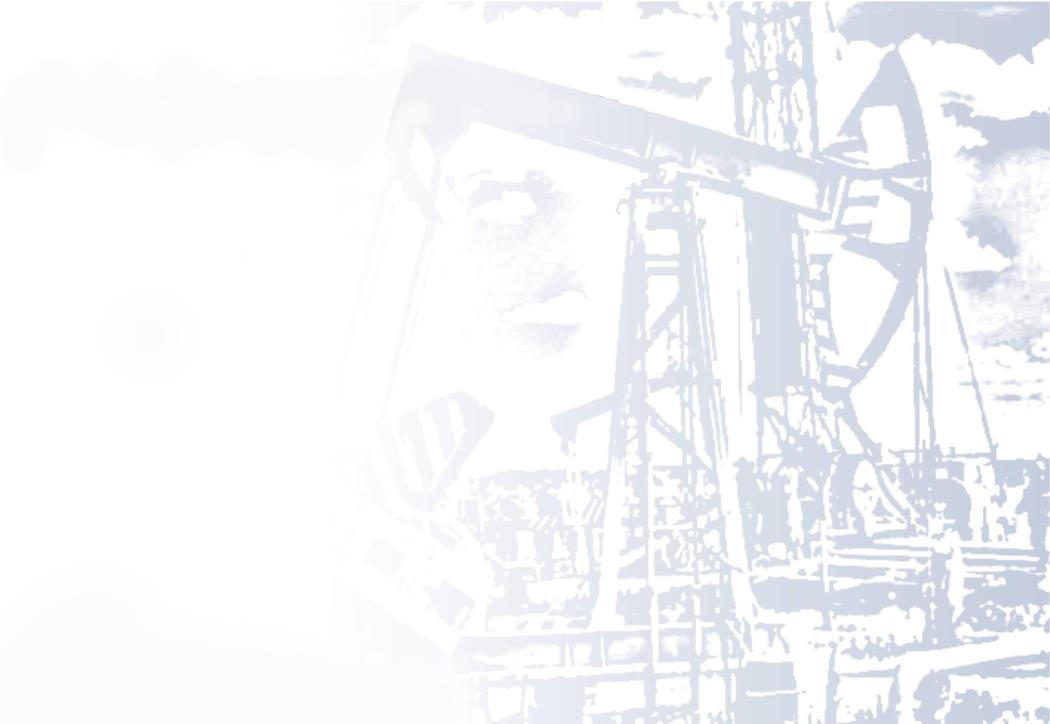 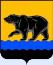 Департамент финансов администрации города Нефтеюганска
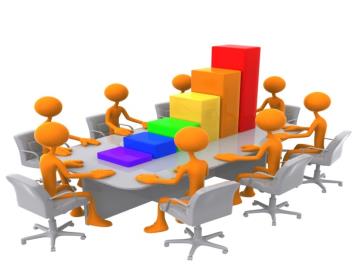 Результаты достижения целей и задач муниципальной программы «Поддержка социально ориентированных некоммерческих организаций, осуществляющих деятельность в городе Нефтеюганске»
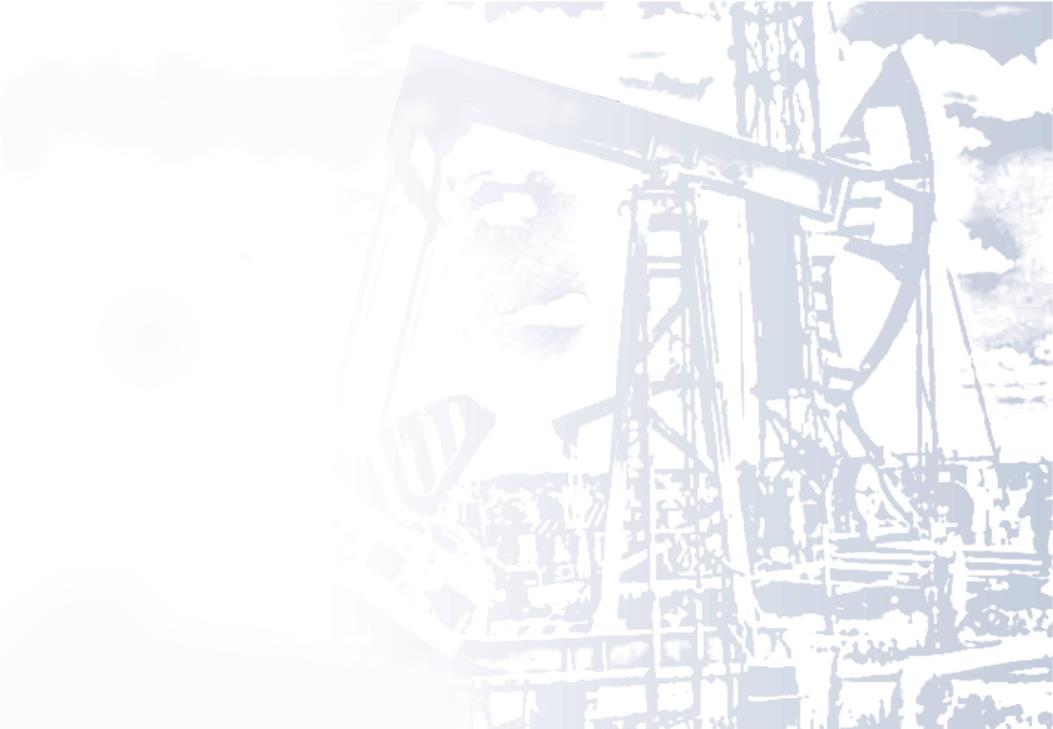 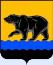 Департамент финансов администрации города Нефтеюганска
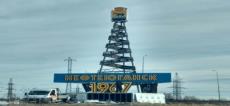 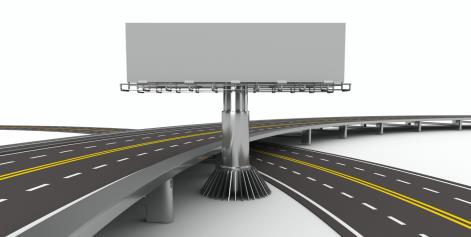 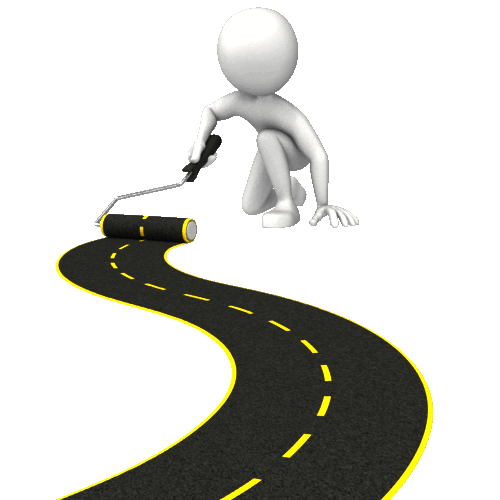 Результаты достижения целей и задач муниципальной программы «Развитие транспортной системы в городе Нефтеюганске»
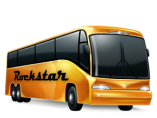 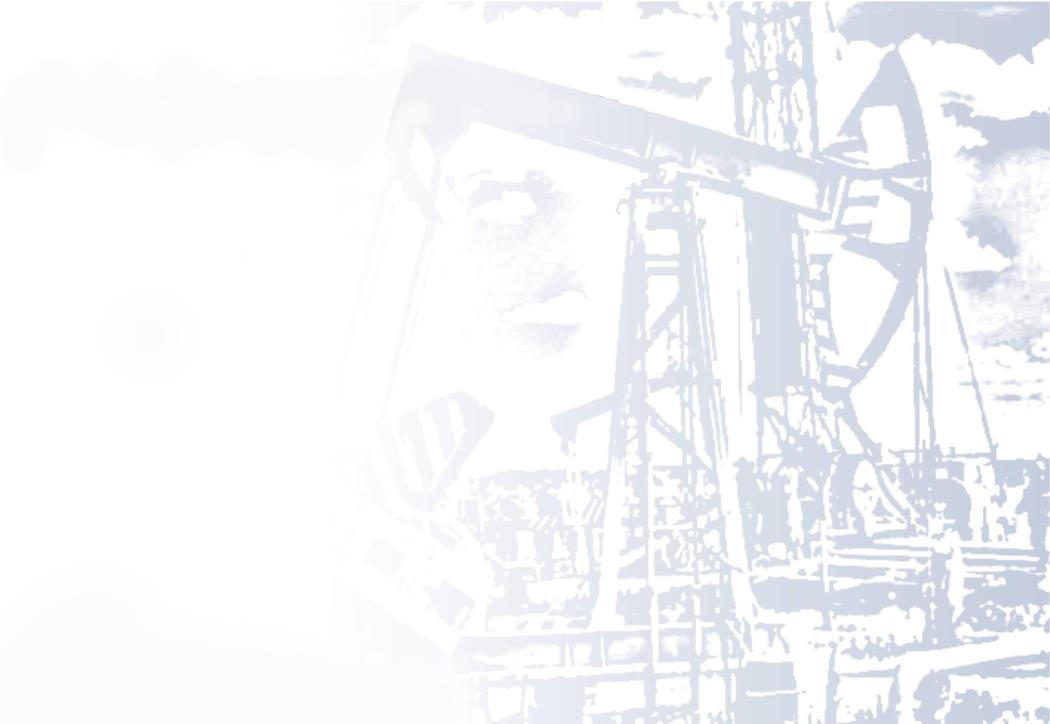 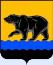 Департамент финансов администрации города Нефтеюганска
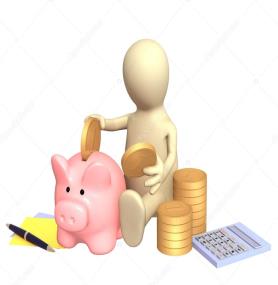 Результаты достижения целей и задач муниципальной программы «Управление муниципальными финансами города Нефтеюганска»
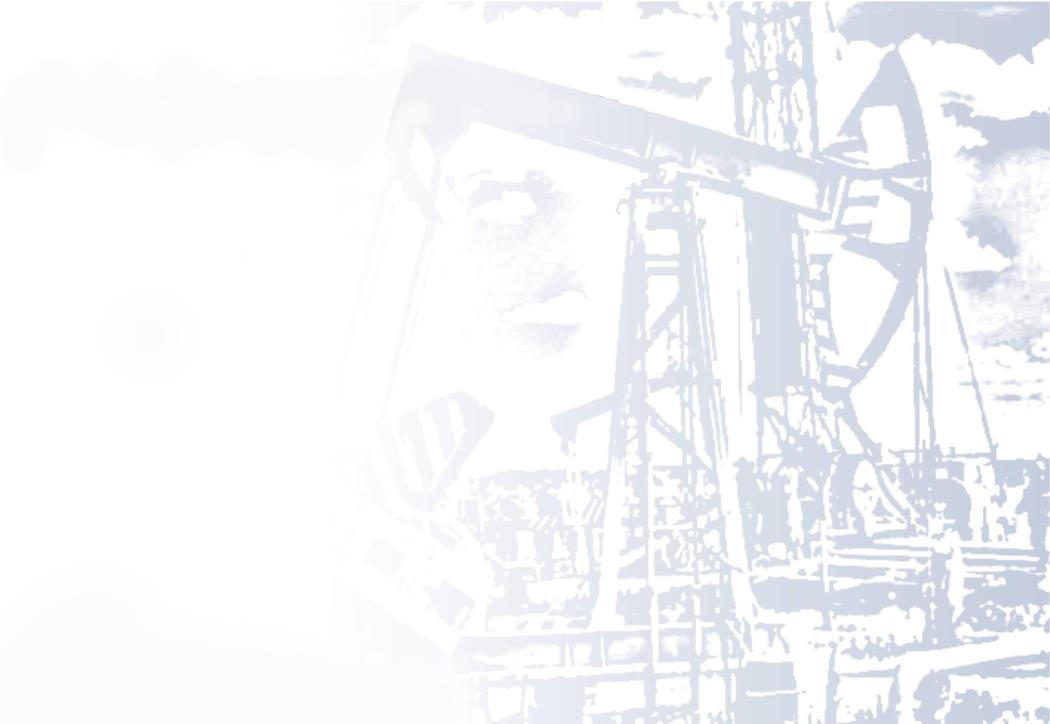 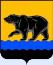 Департамент финансов администрации города Нефтеюганска
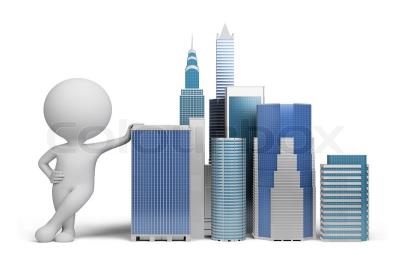 Результаты достижения целей и задач муниципальной программы «Управление муниципальным имуществом города Нефтеюганска»
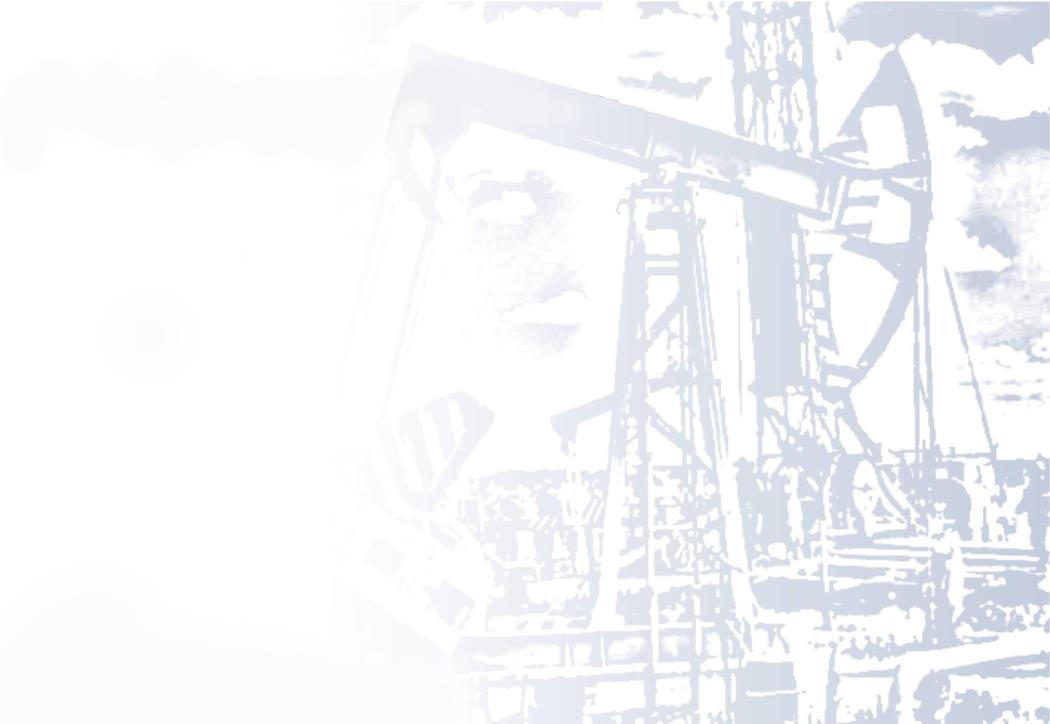 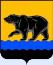 Департамент финансов администрации города Нефтеюганска
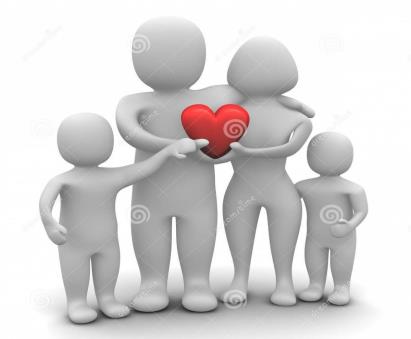 Результаты достижения целей и задач муниципальной программы «Дополнительные меры социальной поддержки отдельных категорий граждан города Нефтеюганска»
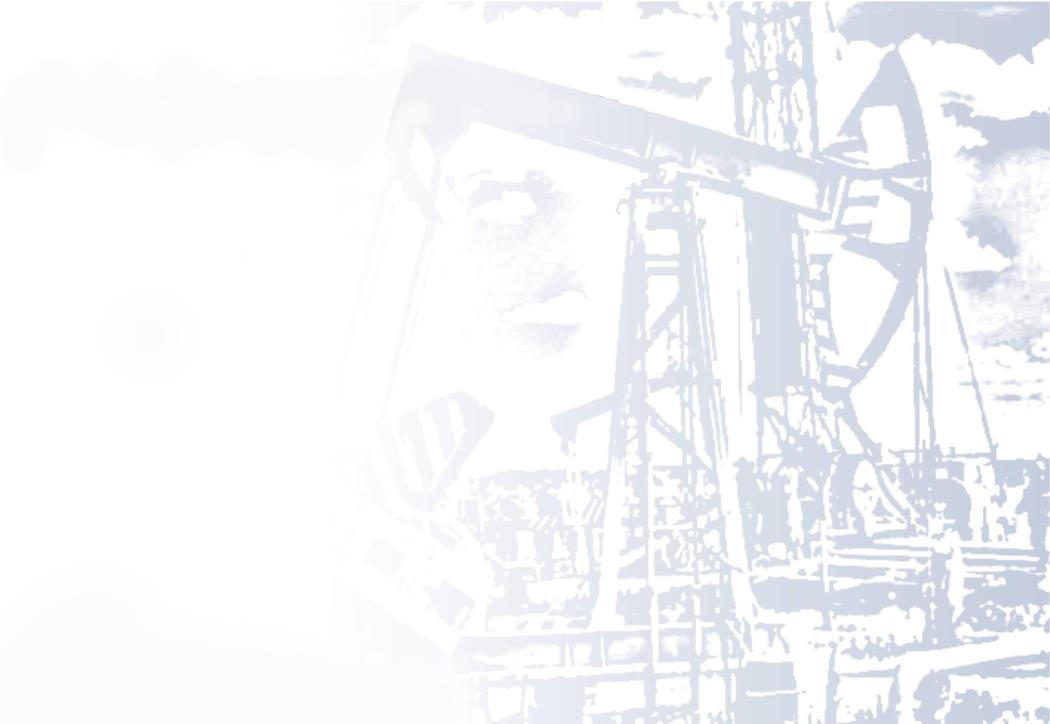 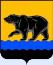 Департамент финансов администрации города Нефтеюганска
Результаты достижения целей и задач муниципальной программы «Профилактика терроризма в городе Нефтеюганске»
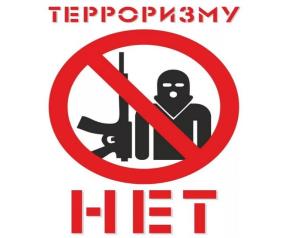 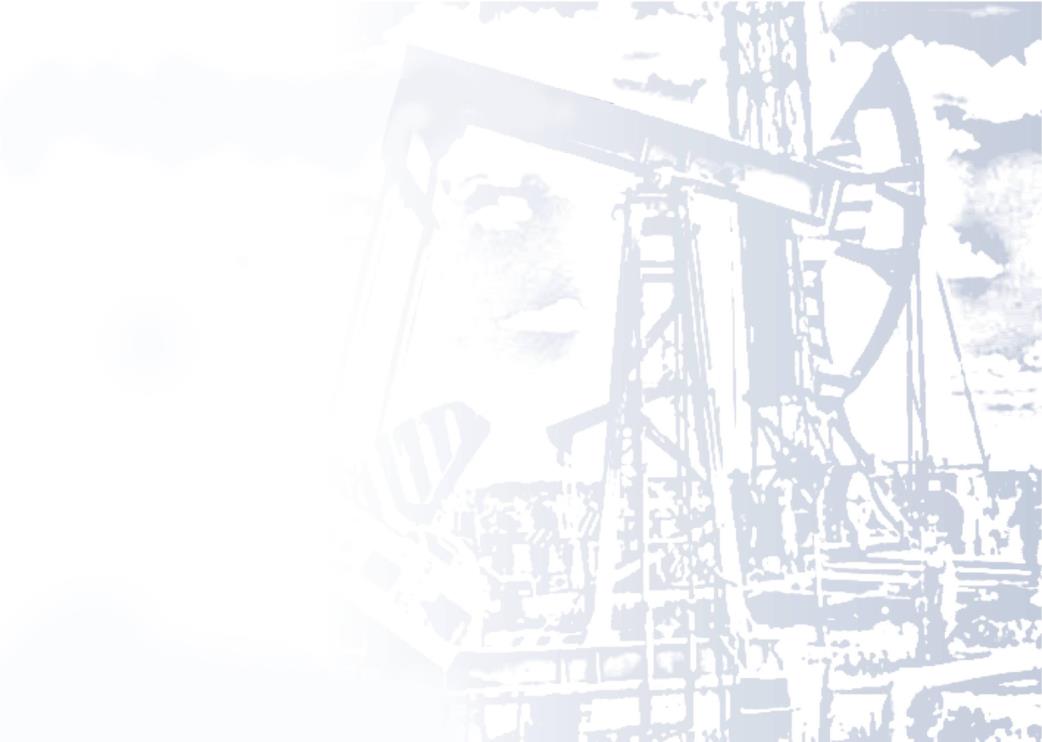 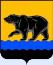 Департамент финансов администрации города Нефтеюганска
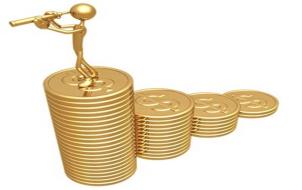 Объем муниципального долга  за 2020 год, руб.
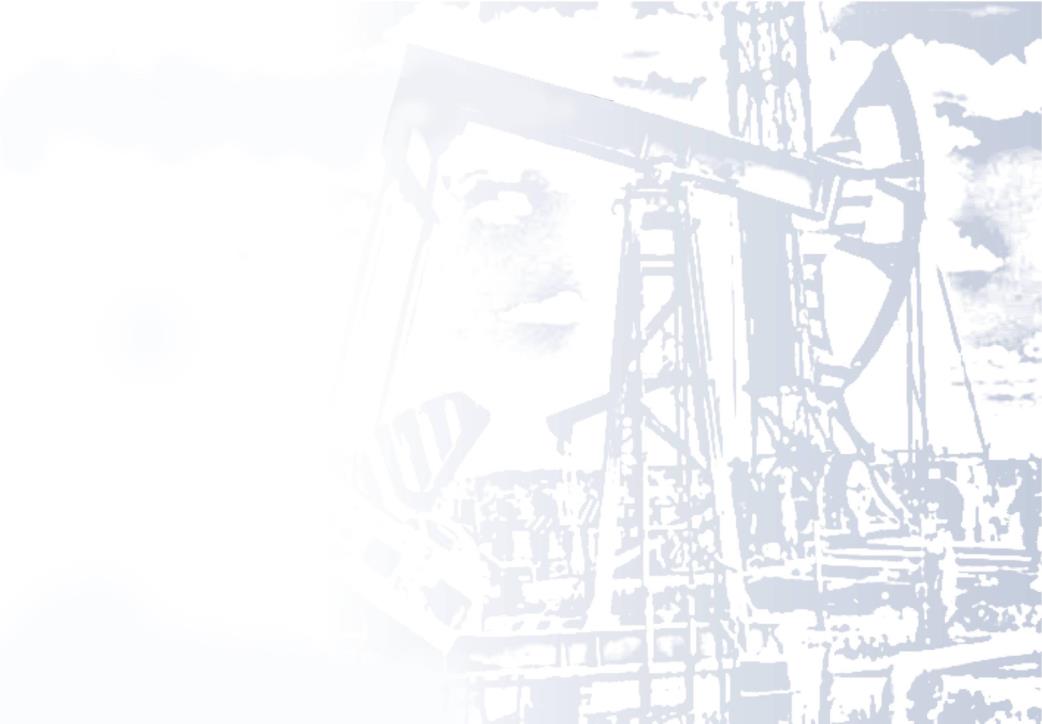 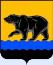 Департамент финансов администрации города Нефтеюганска
КОНТАКТНАЯ ИНФОРМАЦИЯ:
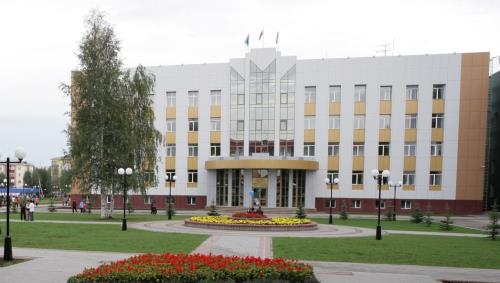 Департамент финансов администрации города Нефтеюганска
Телефон: (3463) 23-70-60
Факс: (3463) 25-03-06
 E-mail: depfin@admugansk.ru
2 микрорайон, дом 25, г. Нефтеюганск,
 Ханты-Мансийский автономный округ-Югра (Тюменская область), 628309
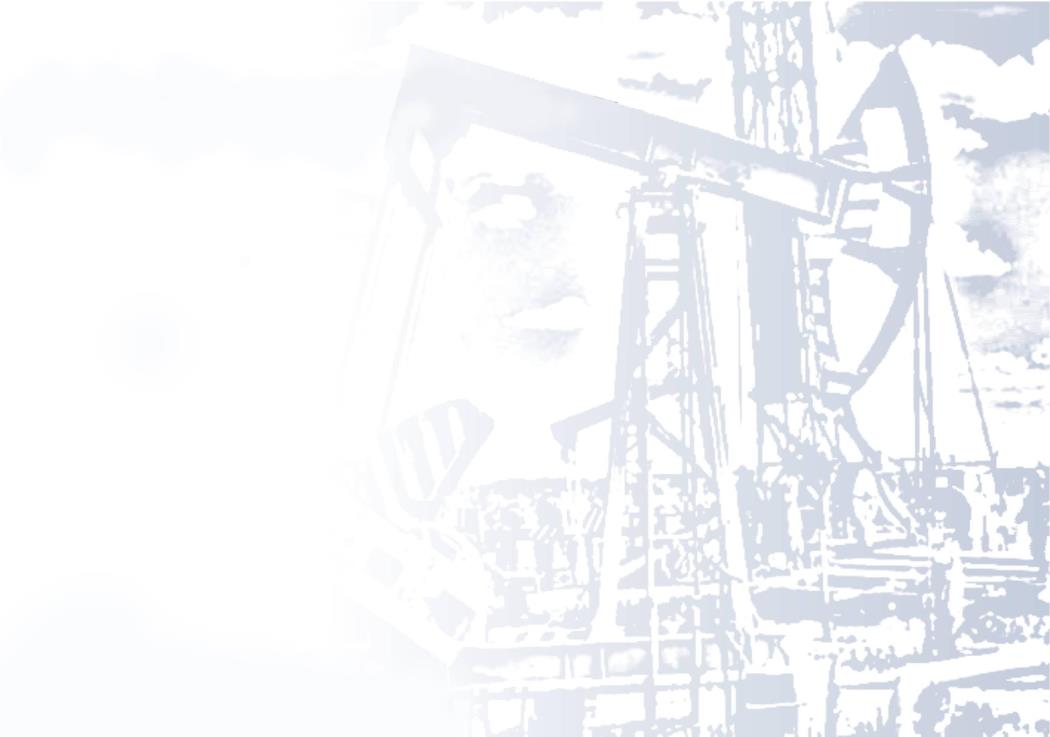 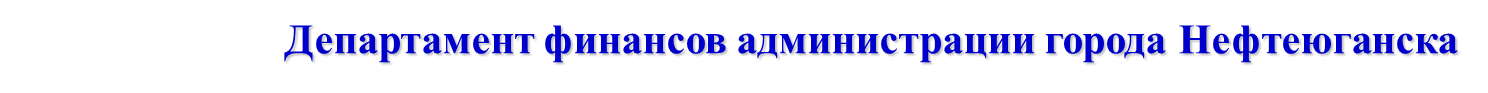 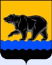 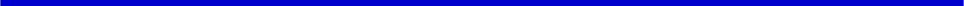 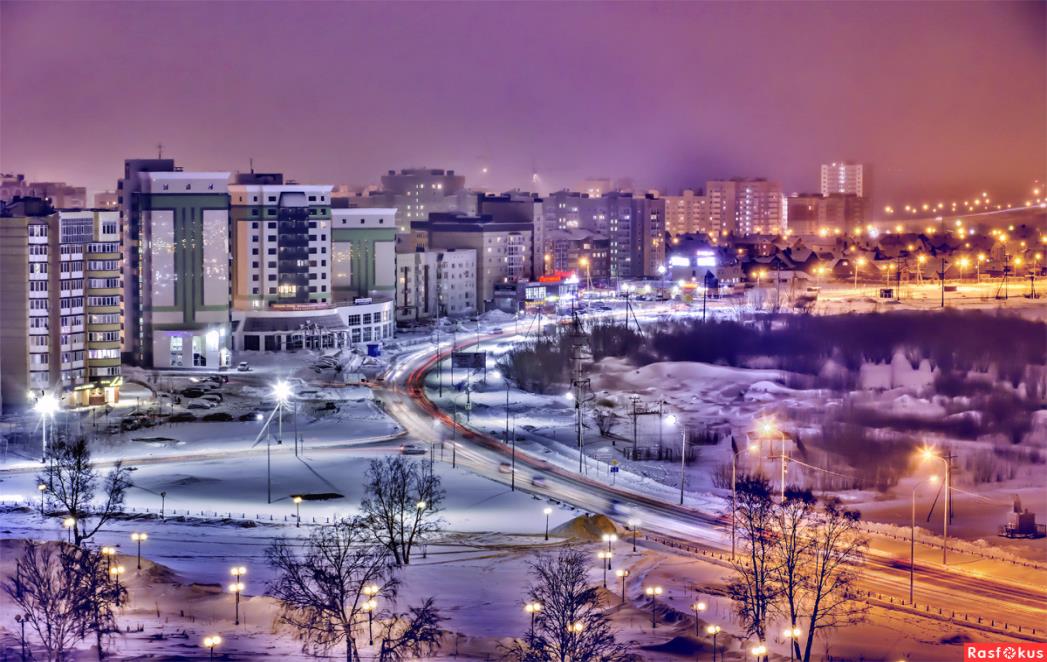 82 млн.руб- черз  ИСН